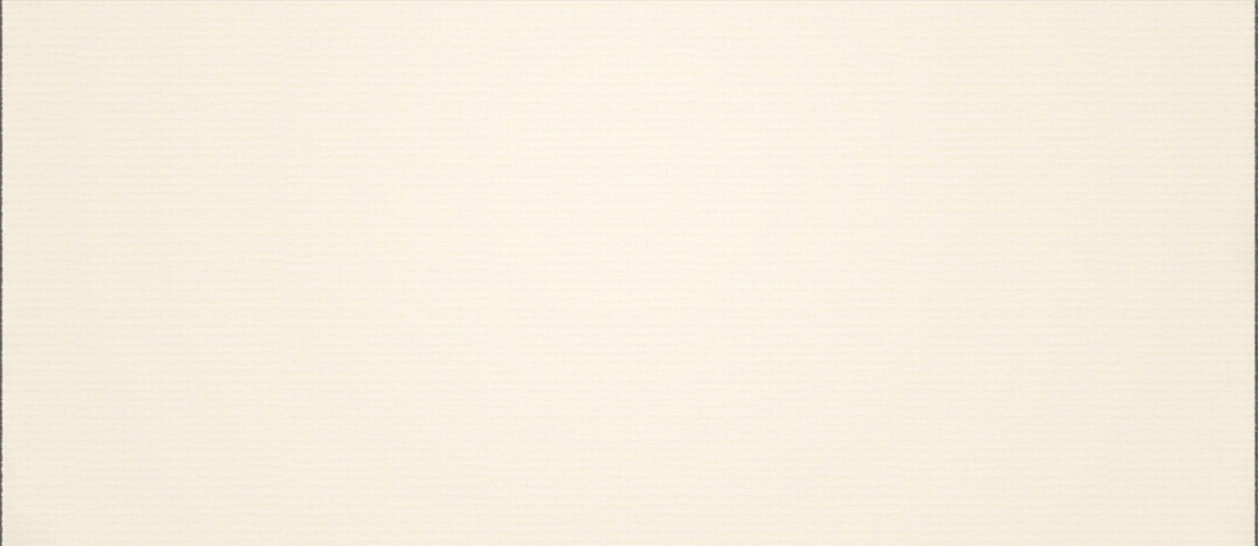 Hormone Therapy In Survivors Of Gynecological &
Breast Cancer
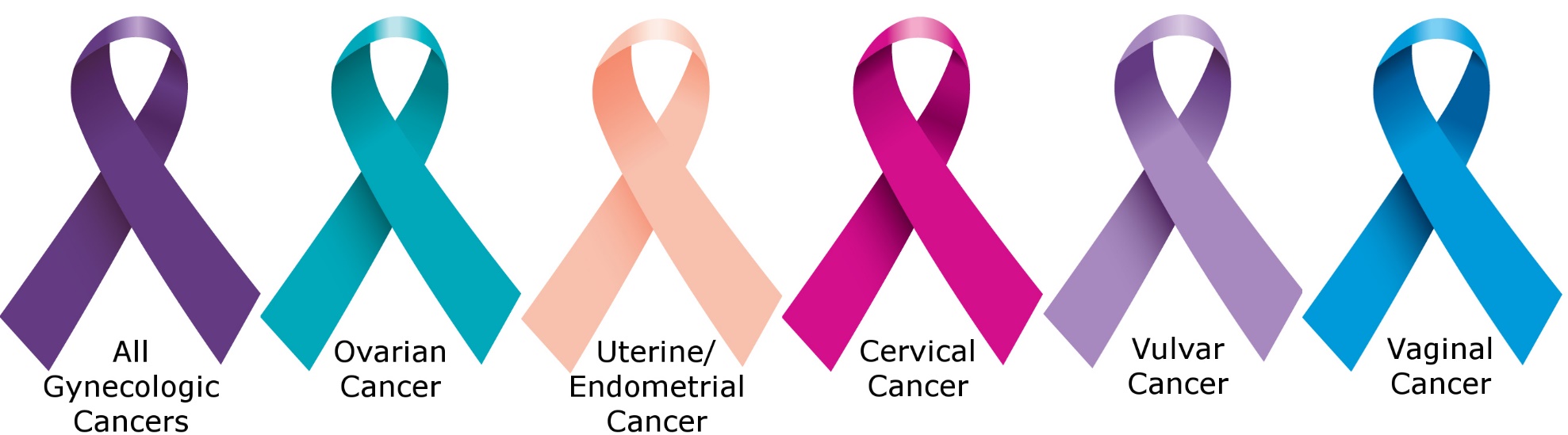 Dr. mohamed alajami
dr. Mohamed Alajami
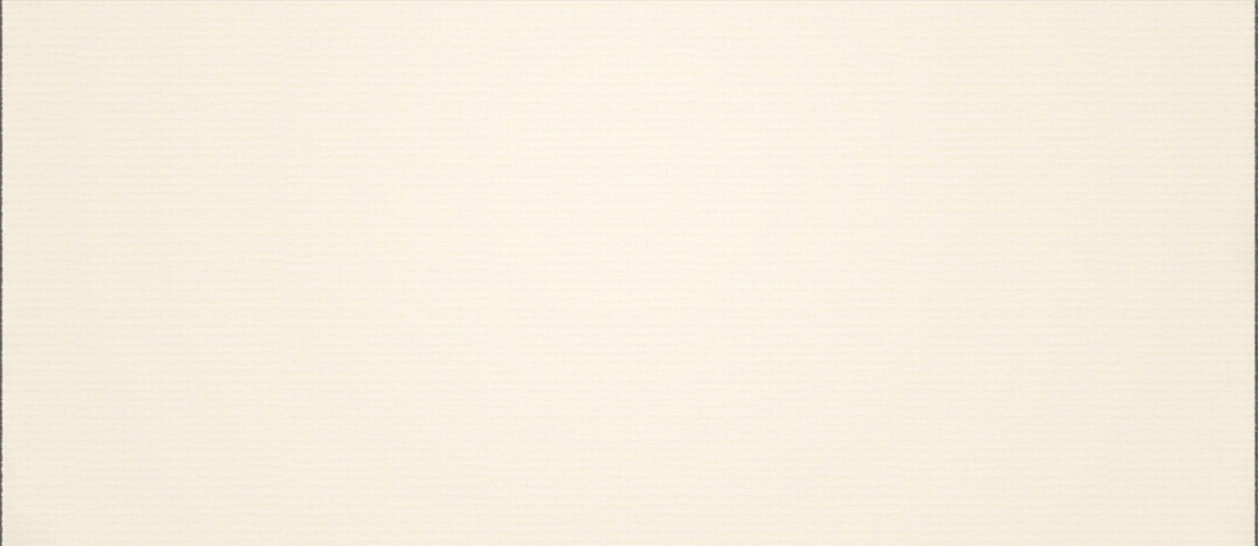 Hormone replacement therapy in cancer survivors: Utopia?
dr. Mohamed Alajami
Higher Studies in Obs.Gyne- MD 
Lecturer in HAMA  Univ
dr. Mohamed Alajami
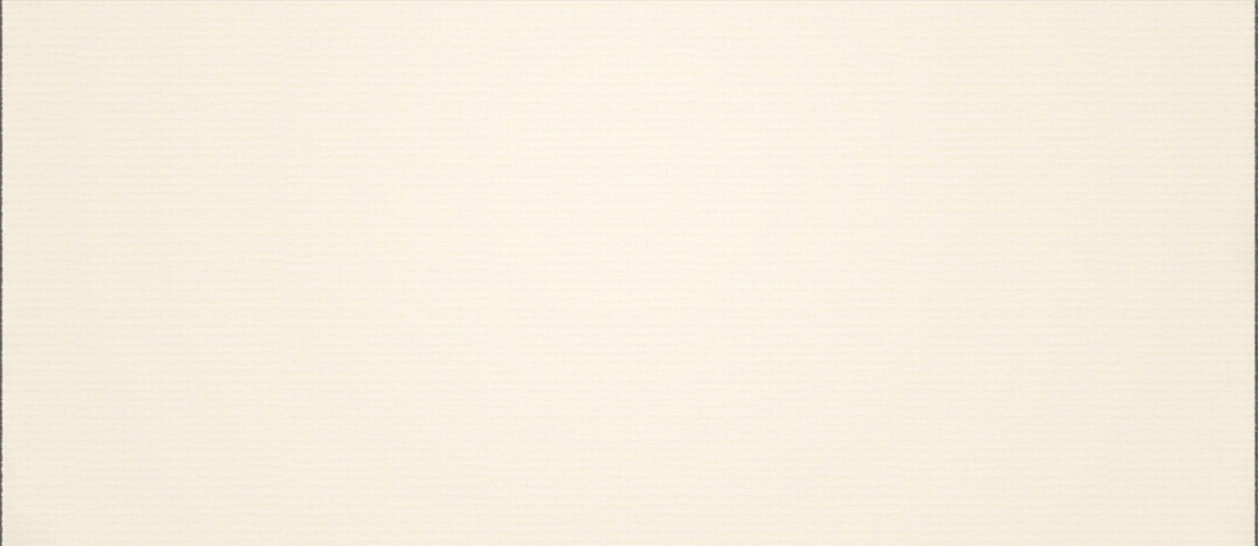 INTRODUCTION
Hormones linked to the most commonly occurring human malignancies (breast, endometrium, ovary, and colon).
 
The ability of hormones to stimulate cellular proliferation, leading to random genetic errors, is the basis of neoplasia.
Principles and Practice of Gynecologic (2013)- p457
dr. Mohamed Alajami
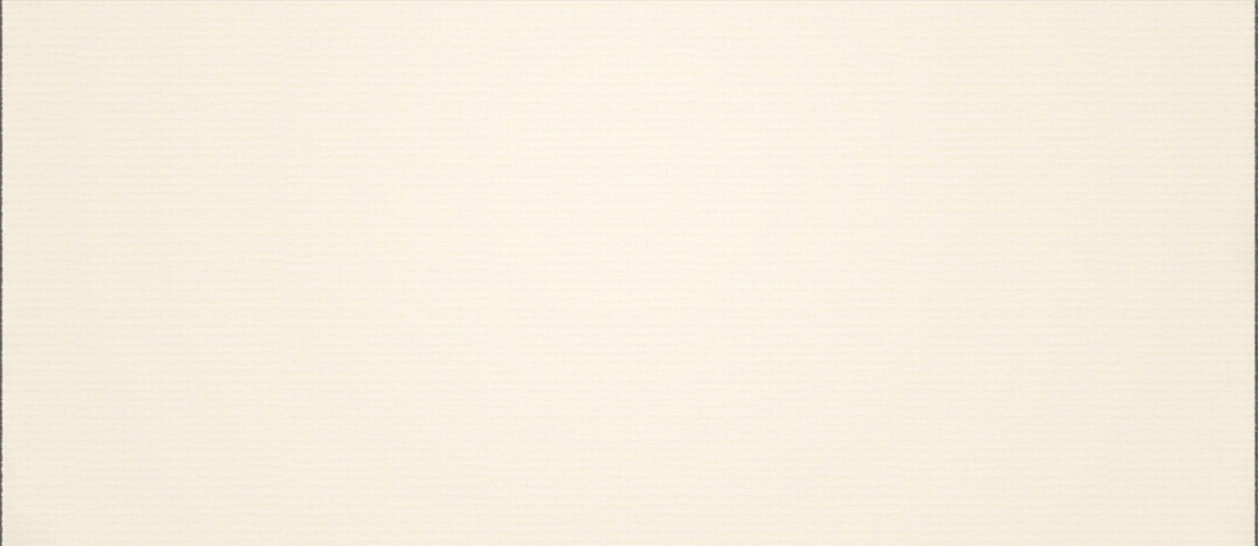 INTRODUCTION
HRT in the general population
HRT is the most effective 
Treatment for vasomotor and vulvovaginal symptoms
Reduces the risk of postmenopausal hip and spine fractures 
May be cardioprotective if initiated in newly menopausal women.
Menopause 2012; 19:257–71
dr. Mohamed Alajami
Cochrane 2017
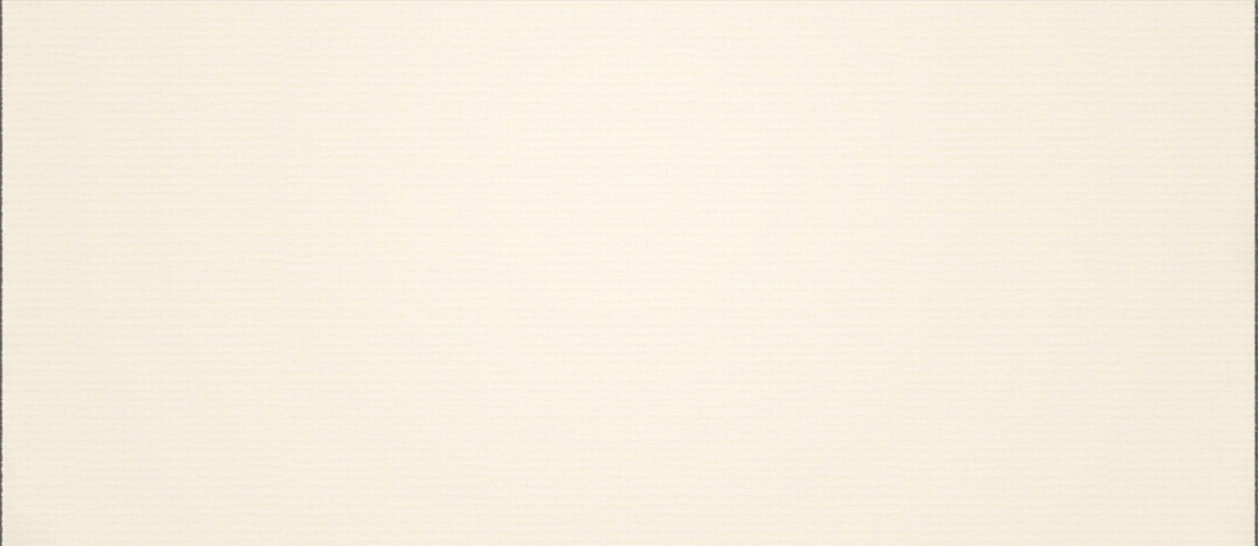 INTRODUCTION
HRT in the general population
Risks of HRT
  
  Risk of endometrial cancer with prolonged use of unopposed estrogen therapy 

  Risk of venothrombotic episodes with both combined estrogen/progesterone therapy and estrogen-only oral therapy
Cochrane 2012
Cochrane 2017
dr. Mohamed Alajami
Menopause 2012; 19:257–71
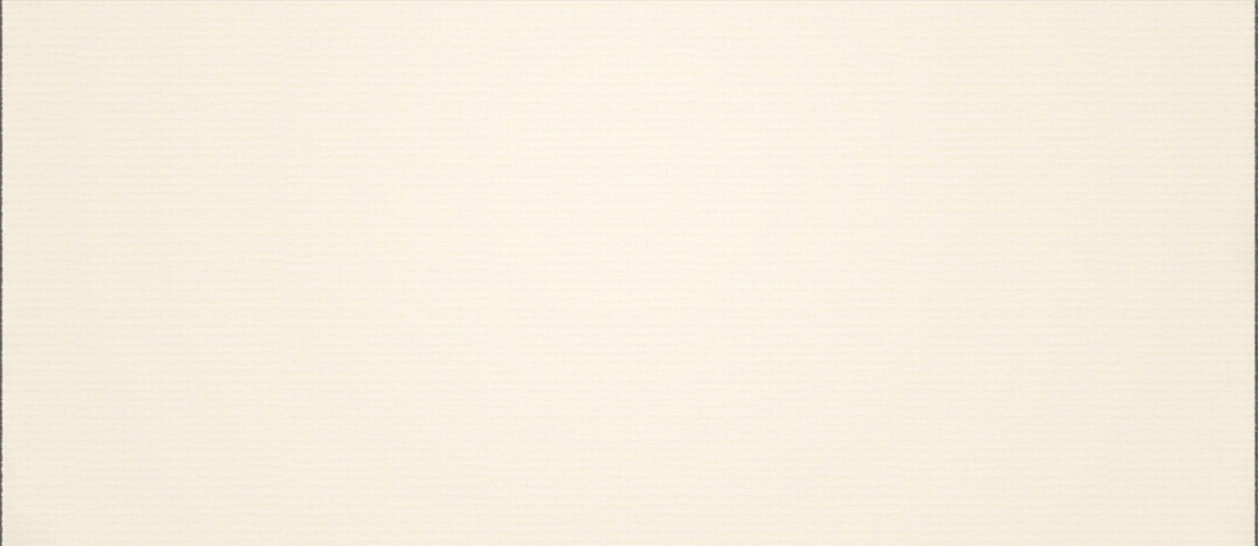 INTRODUCTION
The specific risks of HRT in patients with gynecological and  breast cancer are of the utmost importance
Menopause 2012; 19:257–71
dr. Mohamed Alajami
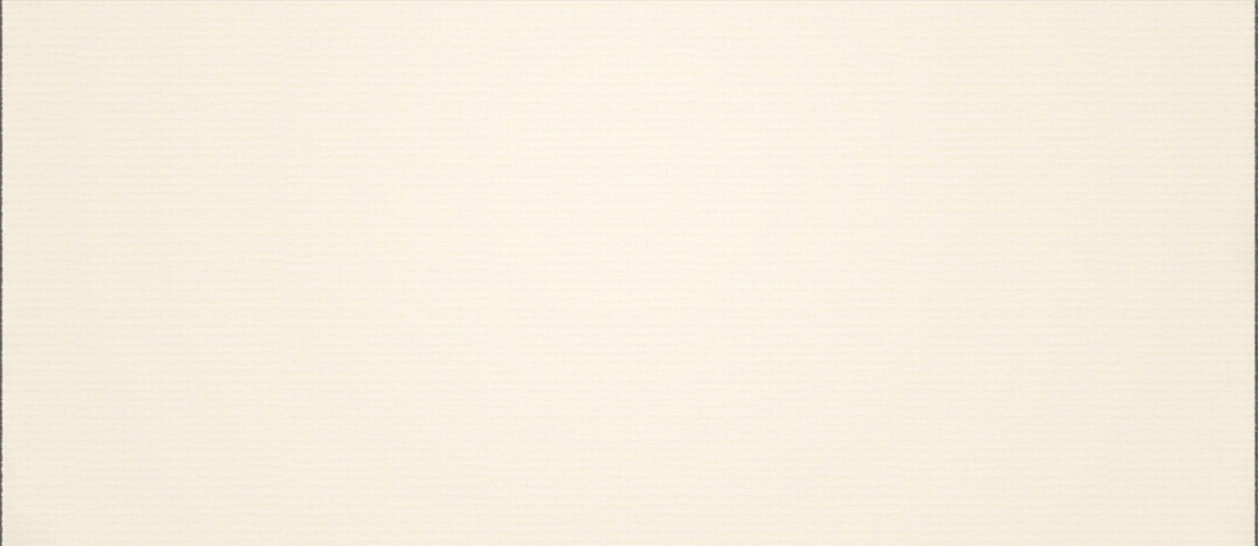 INTRODUCTION
Gynecological and breast cancers affect both premenopausal and perimenopausal women

Newly diagnosed under 54 years of age
Cervical 69.3%
Breast 31.4%
ovarian 25.4%
uterine cancer 14.6%
dr. Mohamed Alajami
Cancer Registration Statistics, England 2011
[Speaker Notes: Gynecological and breast cancers affect  premenopausal and perimenopausal women at rates ranging 15–70% and treatment often causes the abrupt onset of menopause.]
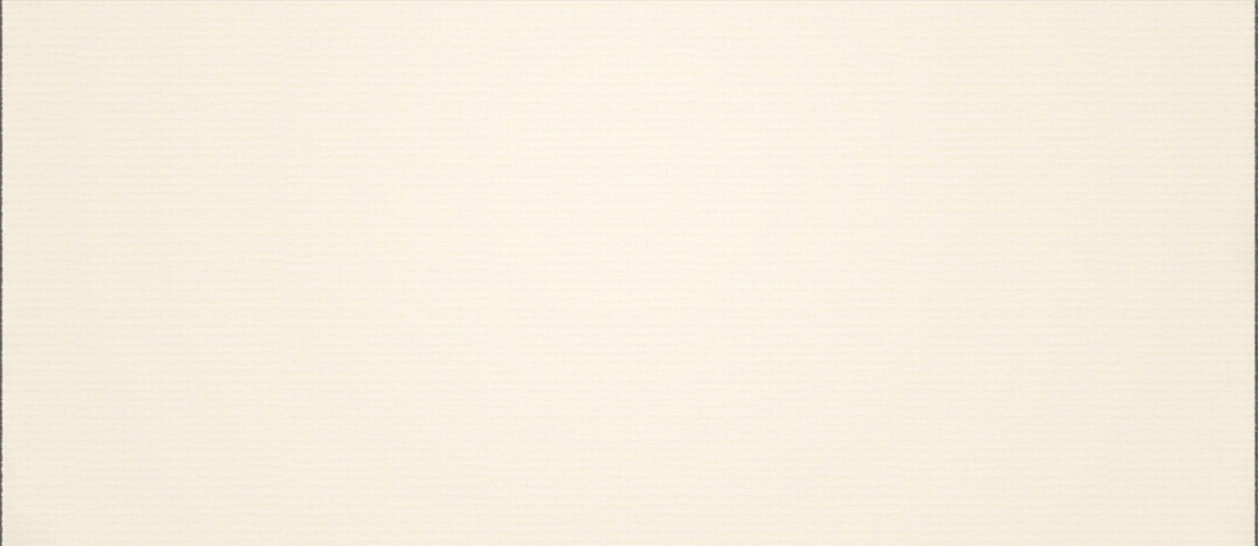 INTRODUCTION
Surgical and adjuvant treatments often cause abrupt onset of menopause in younger women. 
Treatments improve, women are living longer and quality of life is a critical concern.
Pathol Oncol Res. 2019 Jan 8
dr. Mohamed Alajami
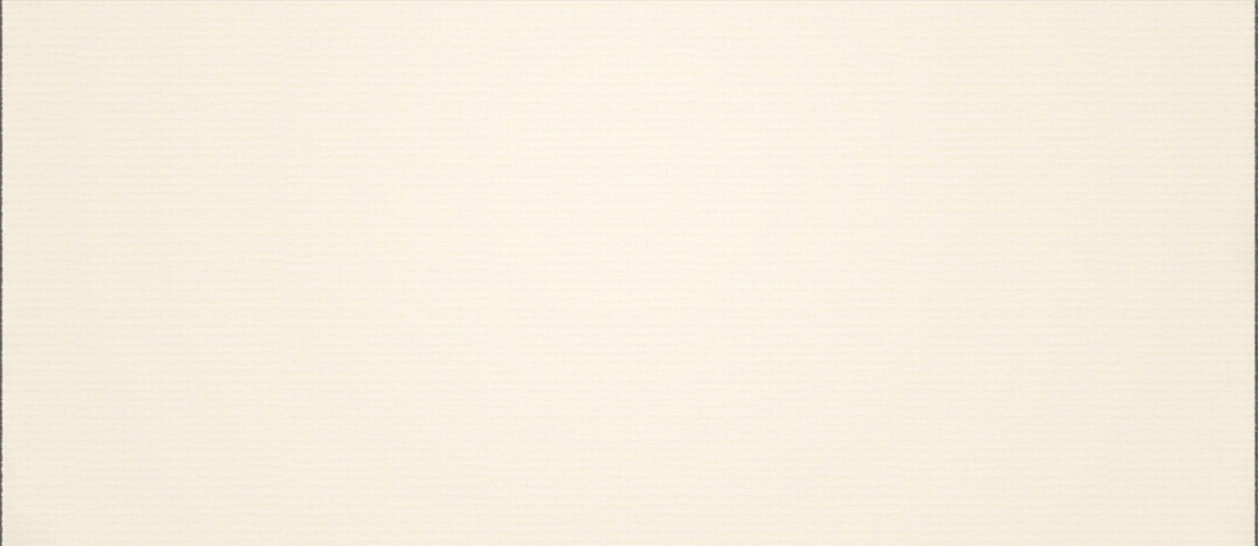 INTRODUCTION
All ask about use HRT in survivors of gynecological & beast cancers:
Are there….
  Recurrence ?? 
   Survival??
dr. Mohamed Alajami
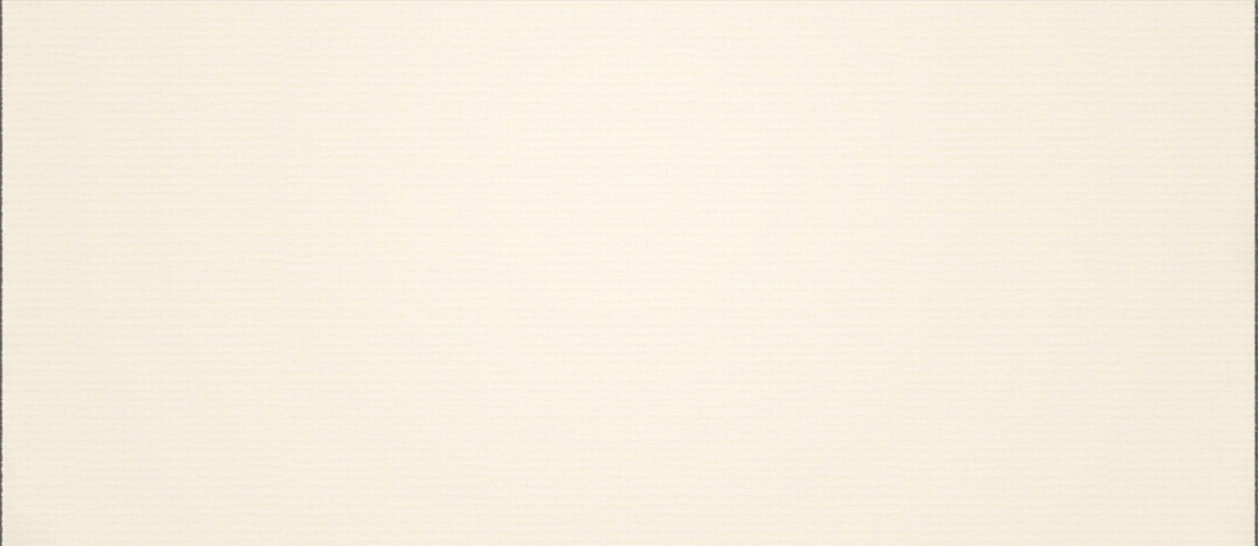 Hormone therapy and endometrial cancer
Endometrial cancer is the sixth most common cancer in women worldwide
About 319,000 new cases worldwide in 2012
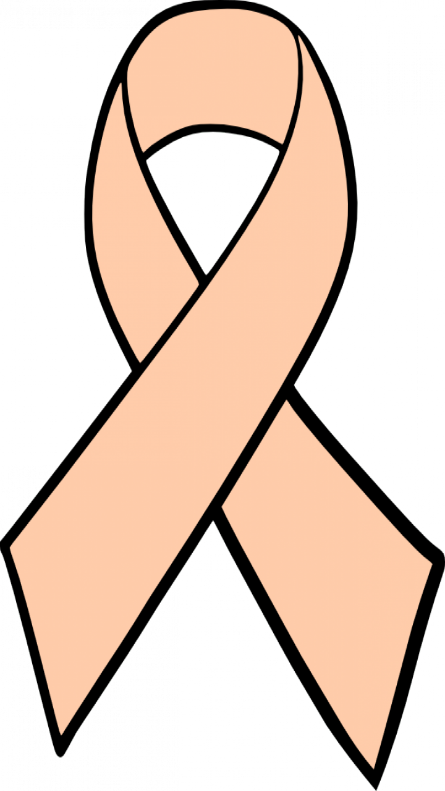 Cochrane 2018
dr. Mohamed Alajami
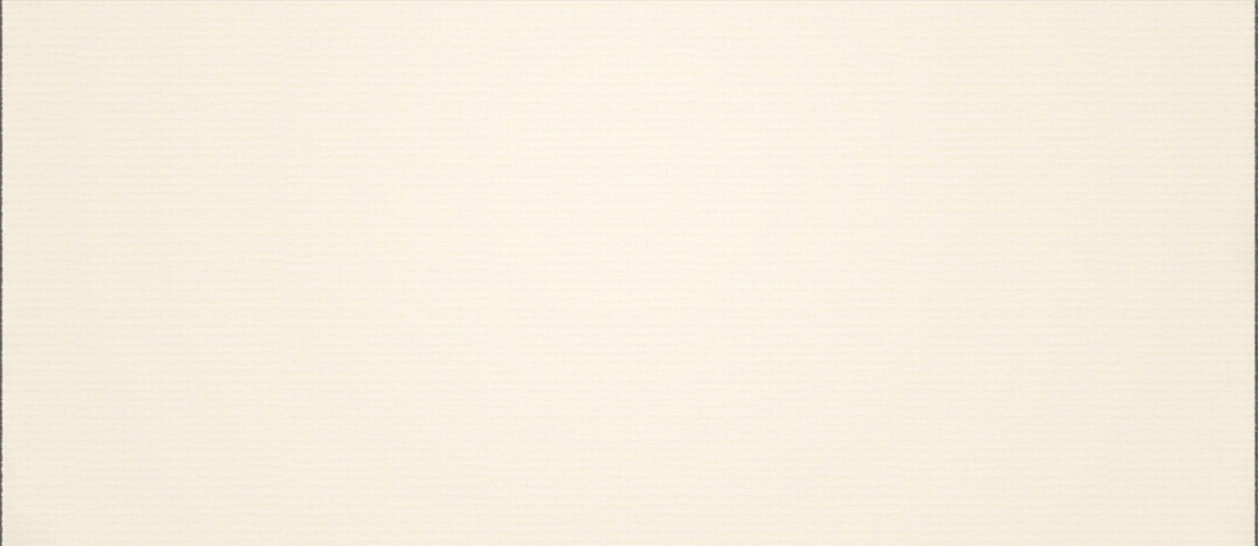 Hormone therapy and endometrial cancer
Incidence rising steeply over the age of 50
median age at presentation 61 years.
(75%) occurs after the menopause


5-20% are premenopausal at diagnosis
10% to 15% in women younger than age 50
with up to 5% of them below the age of 40.
Cochrane 2018
Clinical Gynecologic Oncology. 7th ed.2007
dr. Mohamed Alajami
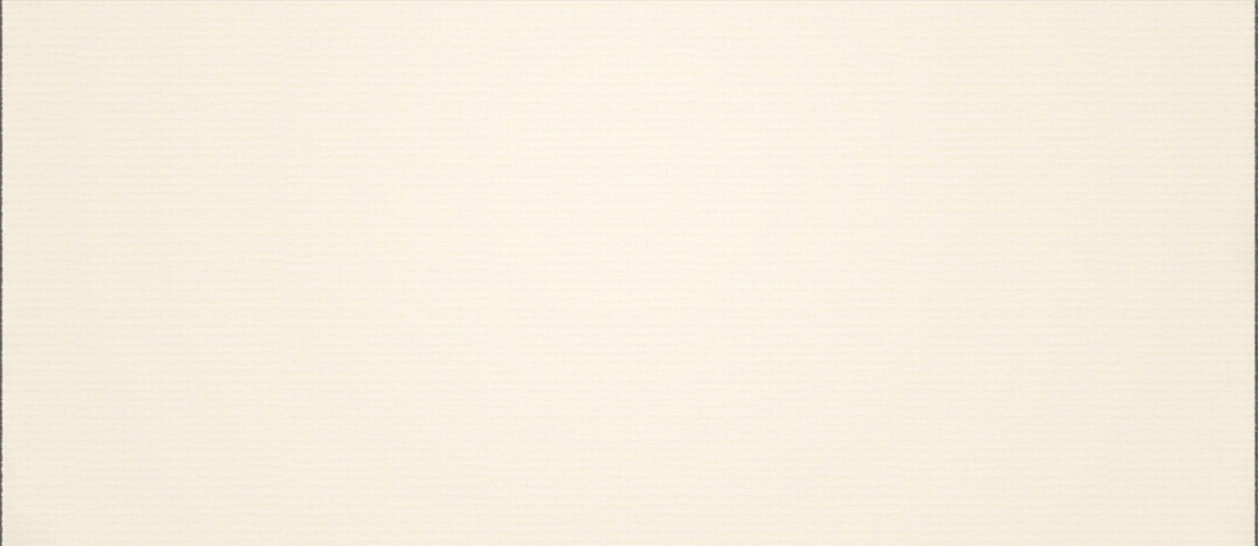 Hormone therapy and endometrial cancer
75% of cases diagnosed in (stage I) before disease has spread outside the uterus 

five-year survival
all stages about 86%
stage I, increase to 97%
Cochrane 2018
Clinical Gynecologic Oncology. 7th ed.; 2007
dr. Mohamed Alajami
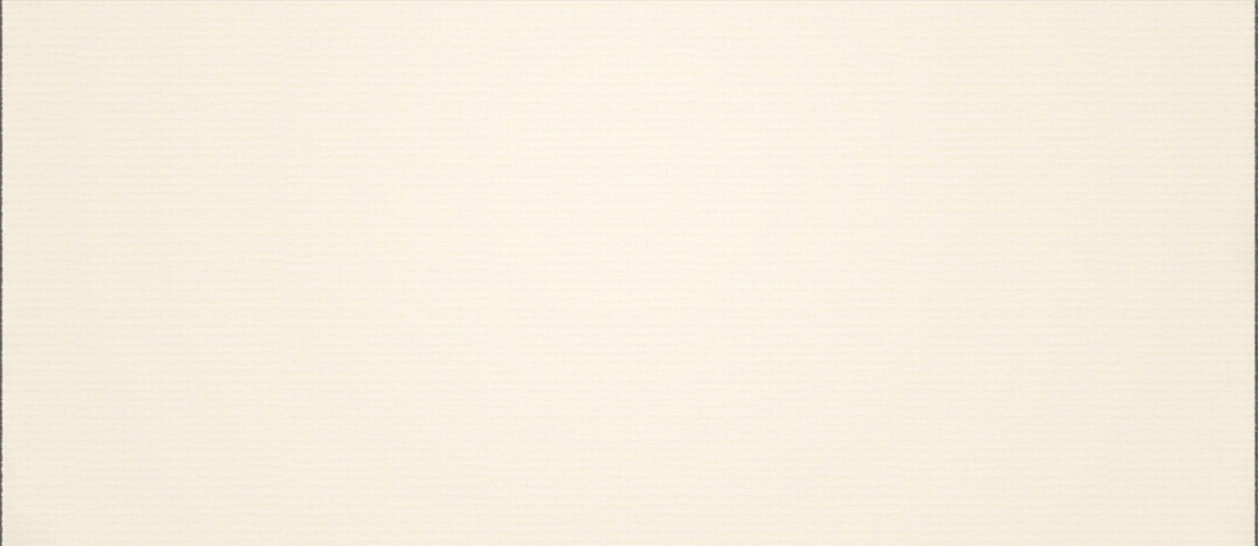 Hormone therapy and endometrial cancer
In premenopausal treatment induces early menopause and wich may adversely affect overall survival.

Most early-stage disease will be cured of, making longer-term quality of life (QoL) more pertinent.
Cochrane 2018
dr. Mohamed Alajami
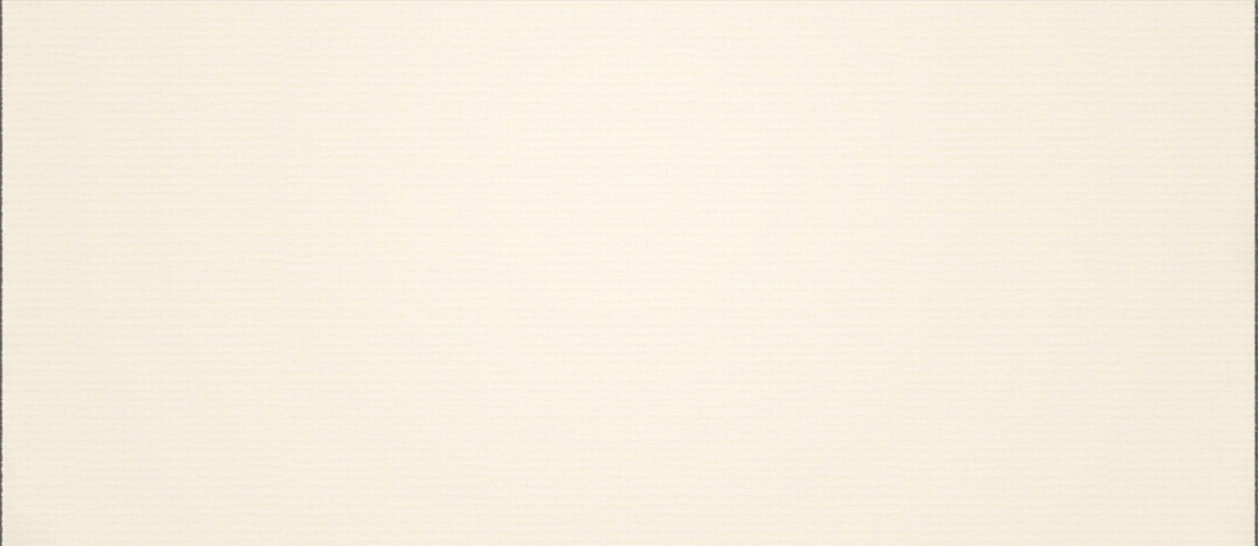 Hormones as risk factors for  endometrial cancer
The relationship between unopposed estrogen and endometrial cancer well established
Cochrane 2012
RR of endometrial cancer was 2.7 for patients receiving unopposed estrogen

Risk    with prolonged use (RR 9.5 for ≥ 10yrs)
Risk remains     >5 years after stopping (RR 2.3)
Obstet Gynecol.1995;85(2):304–313
dr. Mohamed Alajami
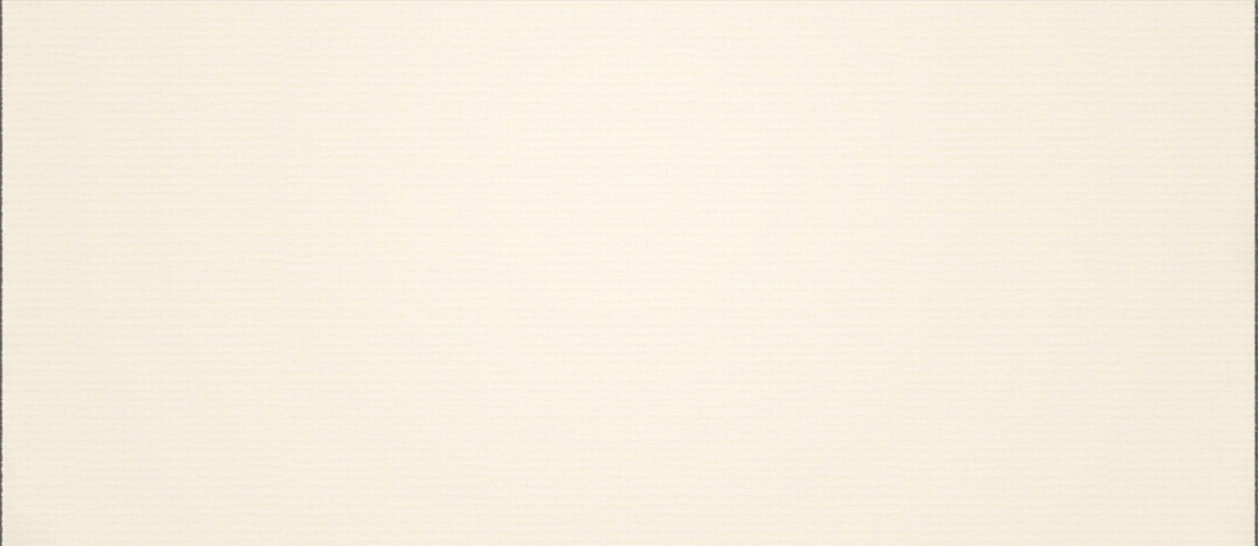 Hormones as risk factors for  endometrial cancer
Cyclic combination HRT:
cyclic progestin <10 days per month > 5 years  increases risk of endometrial cancer & uterine sarcoma
Must prolong progestin to 10 - 21 days each month
Lancet. 1997;349(9050):458–461
dr. Mohamed Alajami
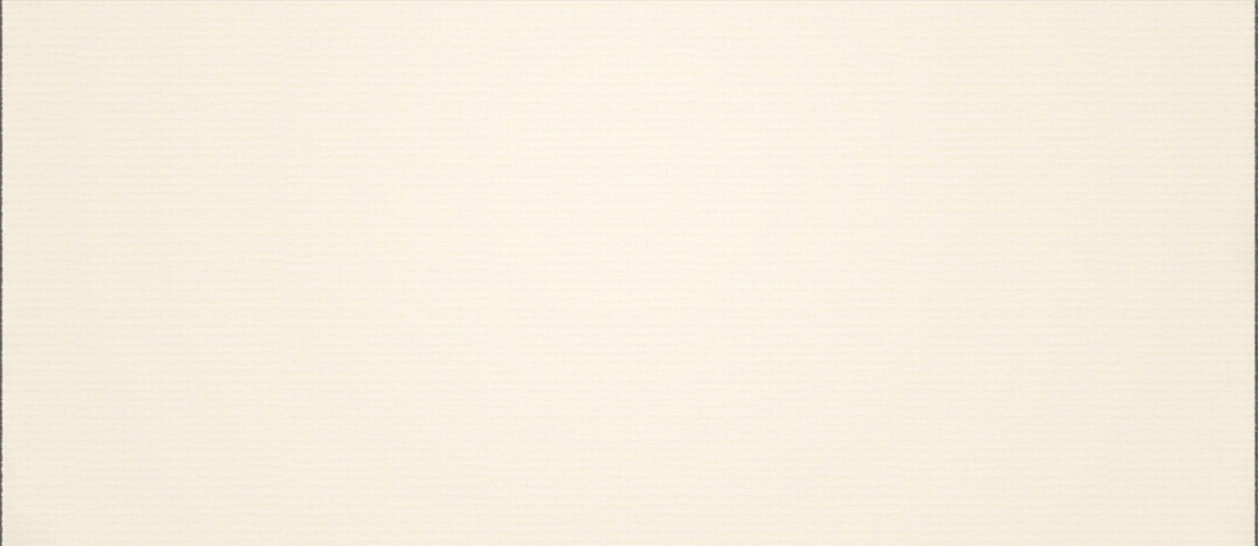 Hormones as risk factors for  endometrial cancer
Continuous progestin HRT:
May actually be protective against EC



Testosterone-derived progestins  is more protective than progesterone-derived progestins
JAMA 2003;290:1739–48.
Cochrane 2012
Am J Obstet Gynecol. 2000; 183(6):1456–1461
J Natl Cancer Inst. 1999; 91(13):1131–1137
dr. Mohamed Alajami
[Speaker Notes: Testosterone-derived progestins (i.e., norhisterone, norhisterone acetate, levonorgestrel, lynestrenol) associated with a lower RR of endometrial cancer than progesterone-derived progestins (i.e., medroxyprogesterone)]
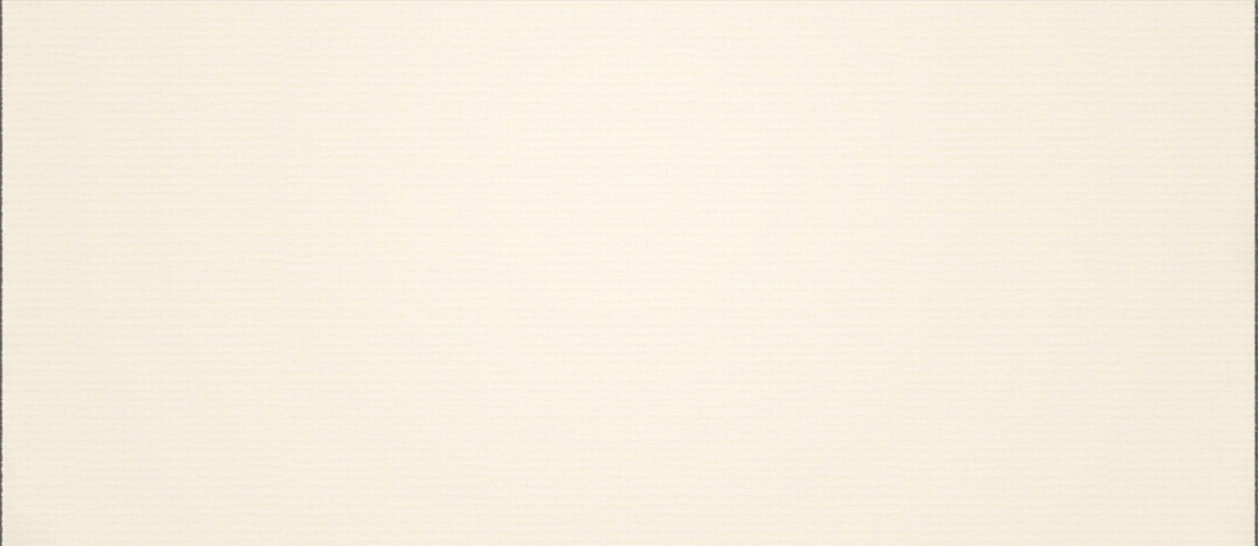 Hormones therapy and EC
Tamoxifen 
used in prevention and treatment for all stages of breast cancer
increase in the relative risk of EC 6.4-fold
total duration of tamoxifen use 
cumulative dose, 
prior estrogen replacement therapy
The benefit of tamoxifen therapy for breast cancer outweighs the potential increase in EC
Principles and Practice of Gynecologic Oncology (2017)
selective estrogen receptor modulator (SERM)
dr. Mohamed Alajami
[Speaker Notes: Tamoxifen is a selective estrogen receptor modulator (SERM) with antiestrogenic properties in the breast and estrogenic effects in tissues such as bone, the cardiovascular system, and the uterus
The risk of endometrial cancer increases with total duration of tamoxifen use and cumulative dose, prior estrogen replacement therapy, etc]
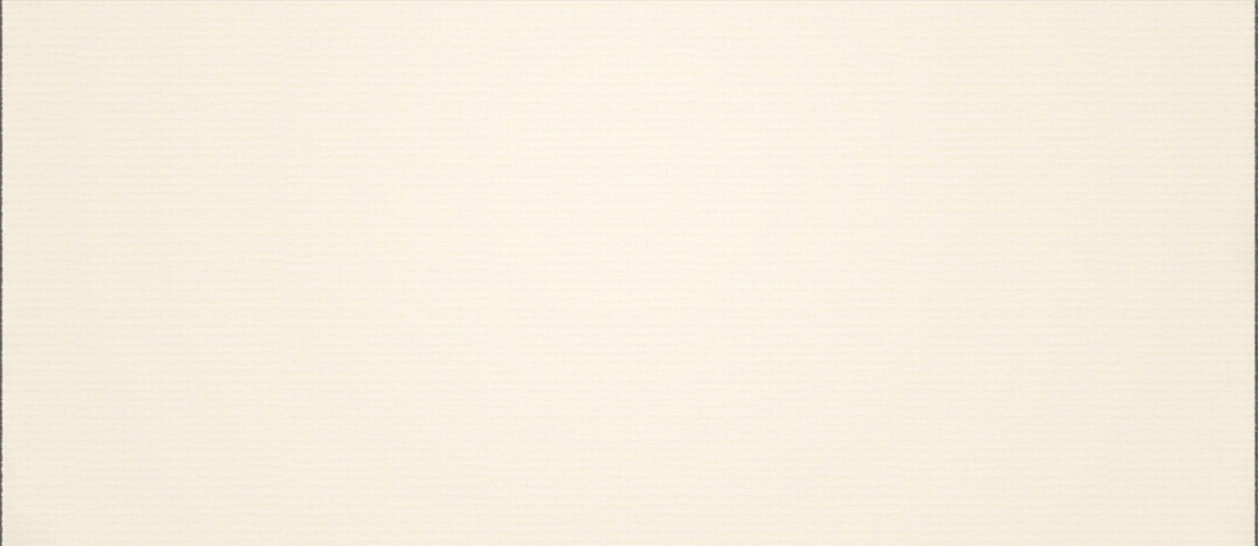 Hormones therapy and EC
Next-generation SERM agents, as raloxifene:
 lower than tamoxifen by 3 times in the risk of developing EC
Principles and Practice of Gynecologic Oncology (2017)
selective estrogen receptor modulator (SERM)
dr. Mohamed Alajami
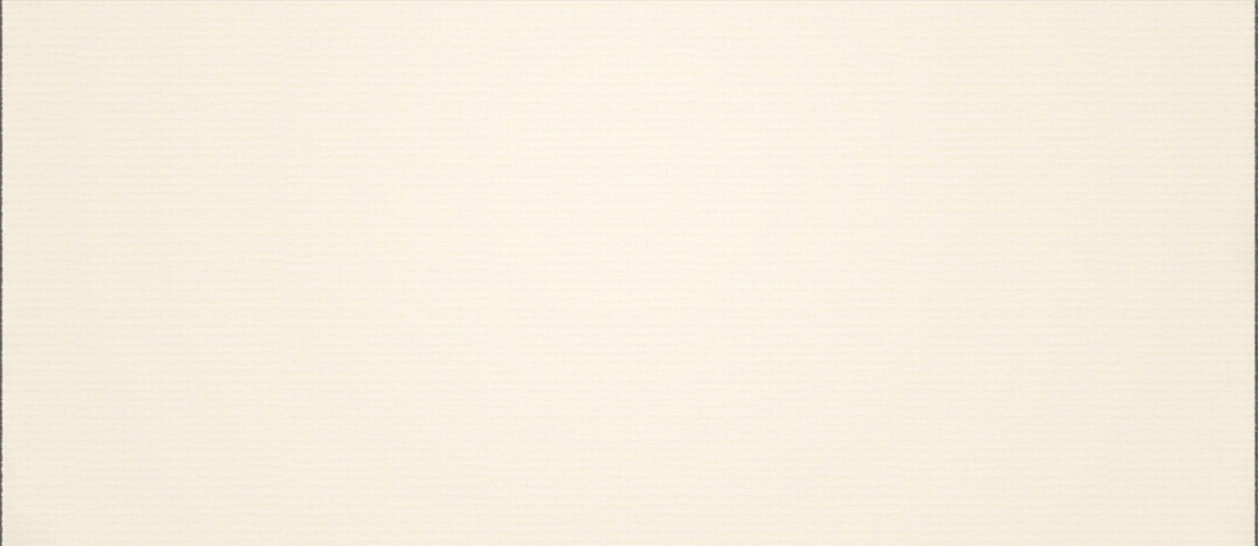 Hormones therapy and EC
Aromatase inhibitors:
Prevent estrogen synthesis by inhibiting the conversion of androgens to estrogens
Replacing tamoxifen for many breast cancer 
lower incidences of vaginal bleeding or EC . 
In premenopausal patients, aromatase inhibitors have little activity, and tamoxifen will continue to play a role.
(Principles and Practice of Gynecologic Oncology (2017)
3rd-generation (anastrozole, letrozole, exemestane)
dr. Mohamed Alajami
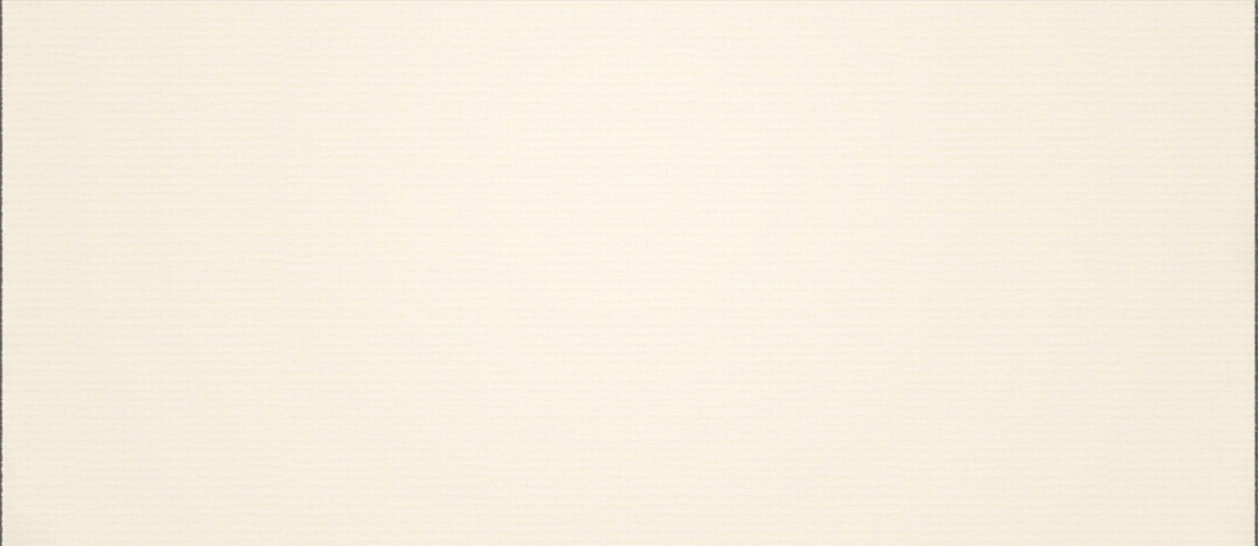 Hormones therapy and EC
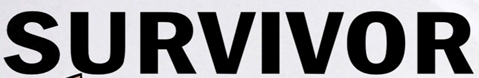 Q: Does providing exogenous estrogen, either in combination or alone, to women with a history of endometrial cancer have any effect on recurrence and survival??
dr. Mohamed Alajami
[Speaker Notes: Progesterone in combination with estrogen  mitigate the risk of endometrial cancer, and
continuous estrogen/progesterone therapy has been shown to be the most effective regimen in reducing the risk of endometrial cancer]
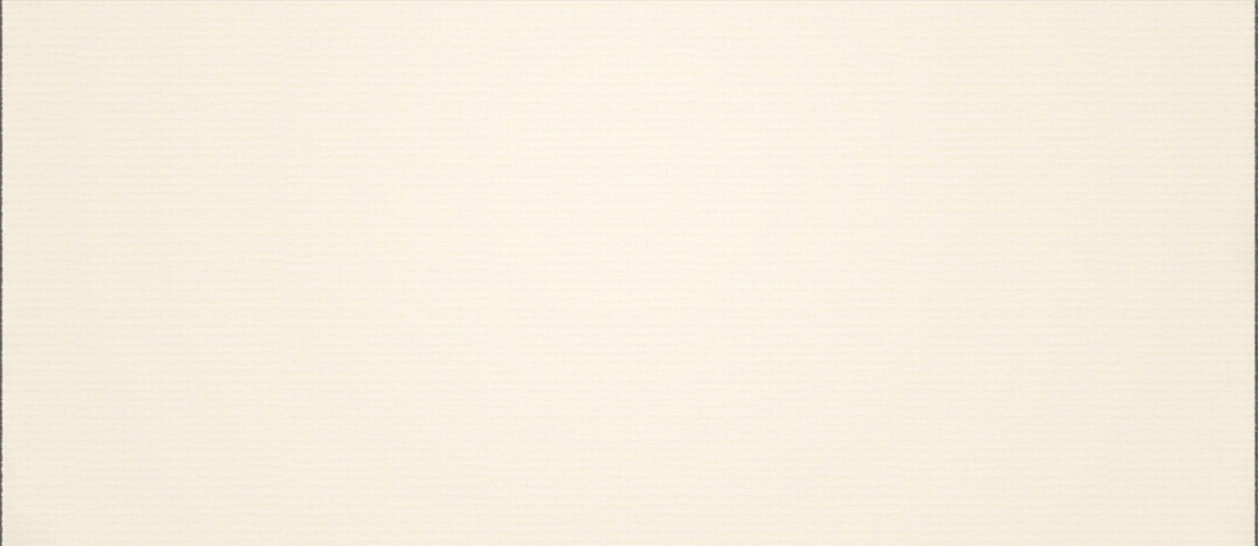 Hormones therapy and EC
Perimenopausal and postmenopausal survivors of EC with early-stage tumors, hormone therapy does not increase recurrence or death.


Reasonable to offer a short course of estrogen-based HRT after surgical management to such women
Cochrane 2018
J Clin Oncol 2006;24:587–92
Int J Gynecol Cancer 2006;16:805–8.
J Clin Oncol 2006;24:587–92
Obstet Gynecol 2001;97:555–60.
Am J Obstet Gynecol 1996;175:1195–200
dr. Mohamed Alajami
[Speaker Notes: The available data addressing the use of HRT in a population of women with a history of endometrial cancer suggest that]
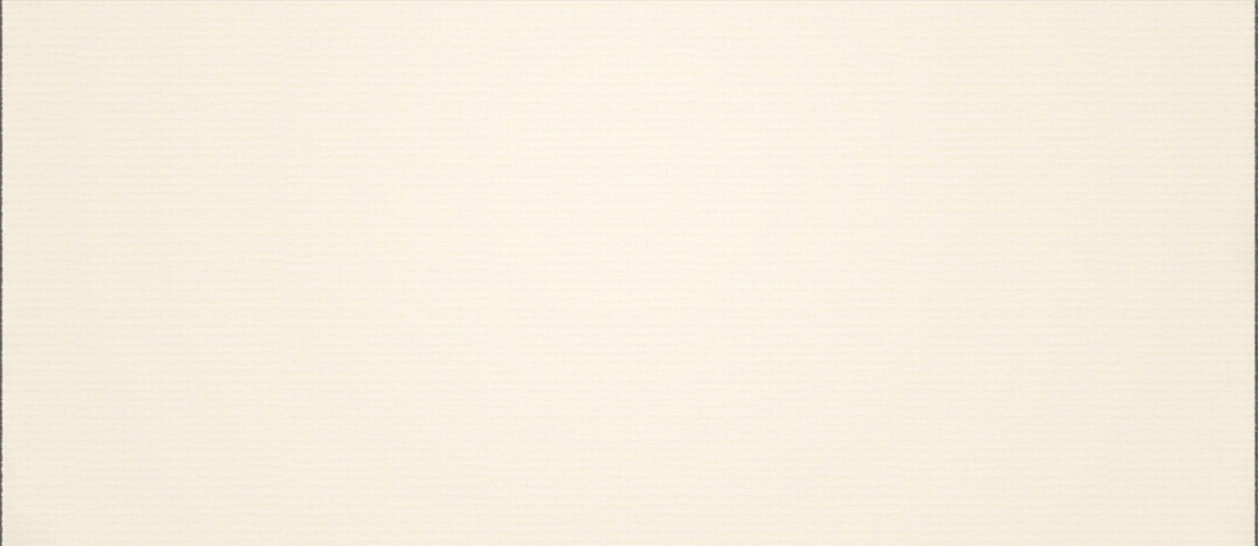 Hormones therapy and EC
Use HRT (Estrogen + progestins) have not any increased rate of recurrence in users of all stages

Hormone users had longer disease-free interval.
Obstet Gynecol. 2001;97:555–560
Hormone therapy does not increase the rate of recurrence or death of endometrial cancer type 1 (endometrial adenocarcinoma) of all stages
dr. Mohamed Alajami
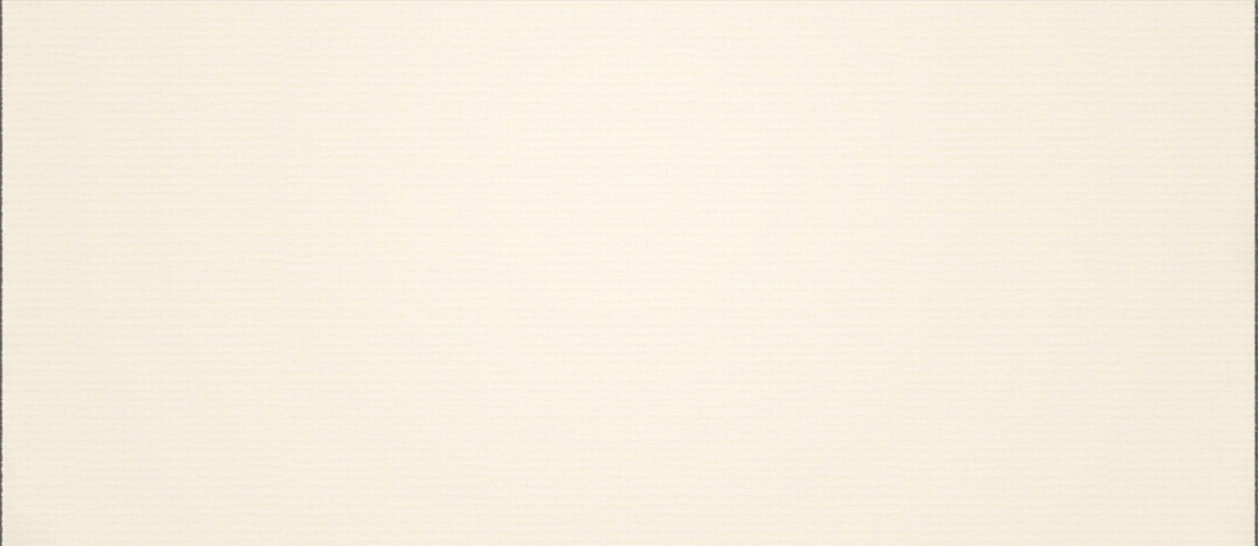 Hormones therapy and EC
limited data 
use of HRT in premenopausal women experiencing the sudden iatrogenic onset of menopause after surgery, 
women with stage II–IV cancer 
women with type 2 tumors
Cochrane 2018
J Clin Oncol 2009;27:1214–9.
Gynecol Oncol 2013;131:289–93.
BUT
dr. Mohamed Alajami
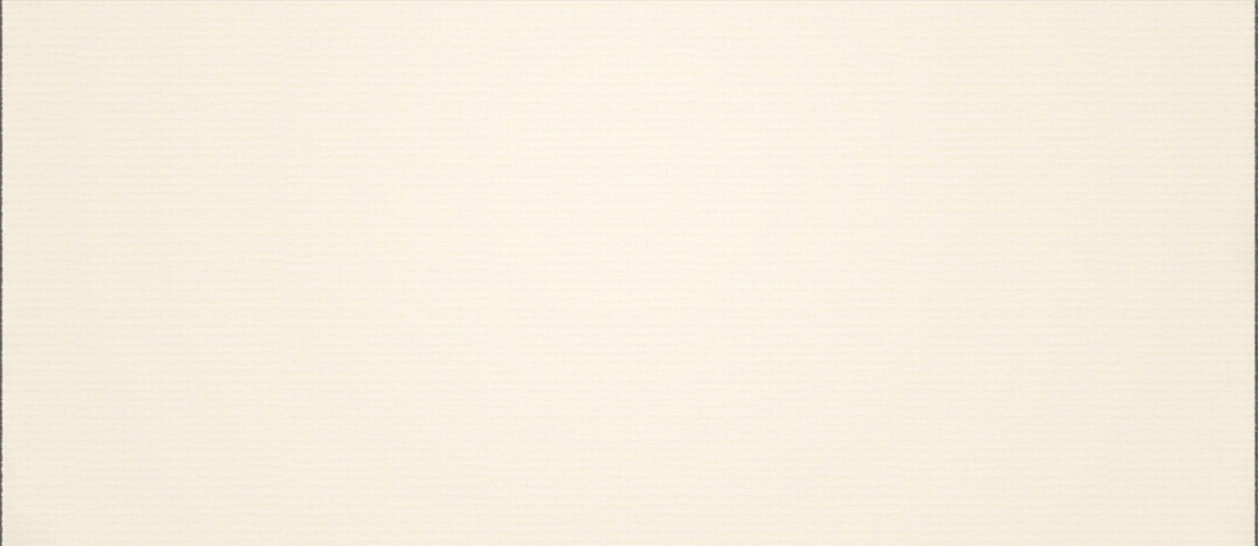 Hormones therapy and EC
Ovarian preservation in premenopausal women with early-stage endometrial cancer does not increase cancer-related mortality


HRT may be reasonable in young women with debilitating symptoms after surgical treatment.
SO
retrospective studies
J Clin Oncol 2009;27:1214–9.
Gynecol Oncol 2013;131:289–93.
dr. Mohamed Alajami
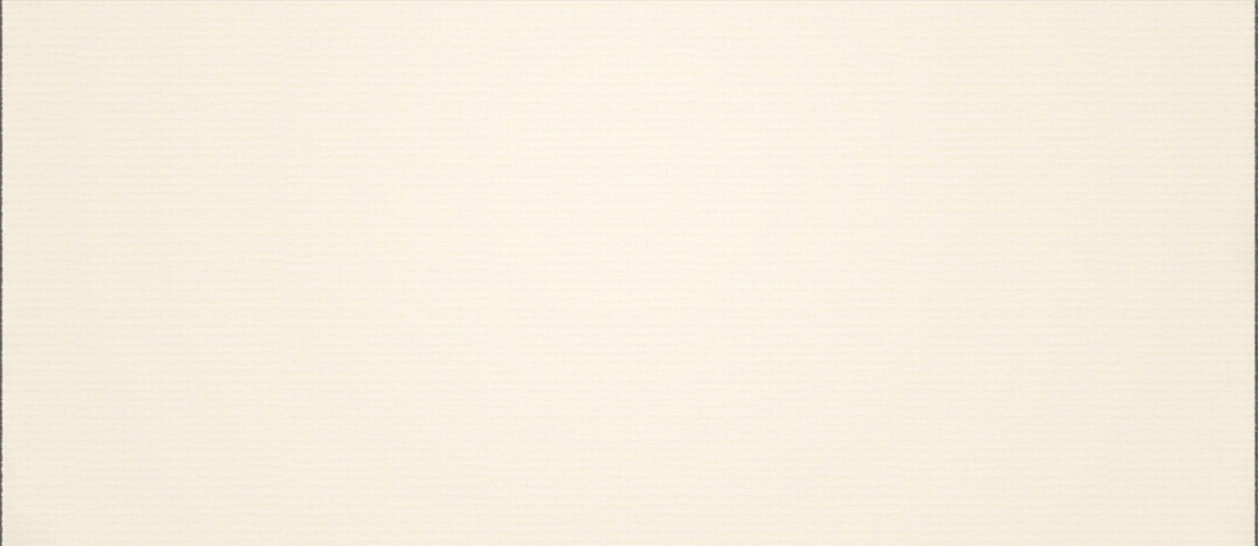 Hormones therapy and EC
BUT
Extreme care must be observed, as 
Ovarian conservation is not equivalent to HRT 
No definitive studies exist investigating HRT use in premenopausal women.
dr. Mohamed Alajami
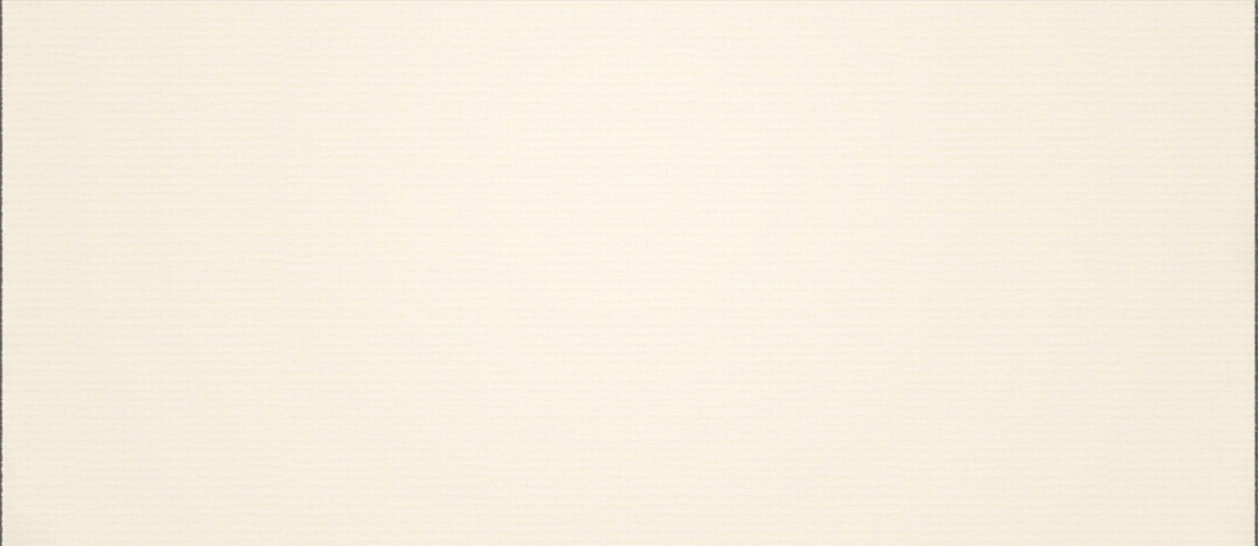 Hormones therapy and EC
Offer symptomatic patients daily conjugated estrogens, (Premarin), or tibolone (Livial).
Berek & Hackers Gynecologic Oncology - 6E (2015)
dr. Mohamed Alajami
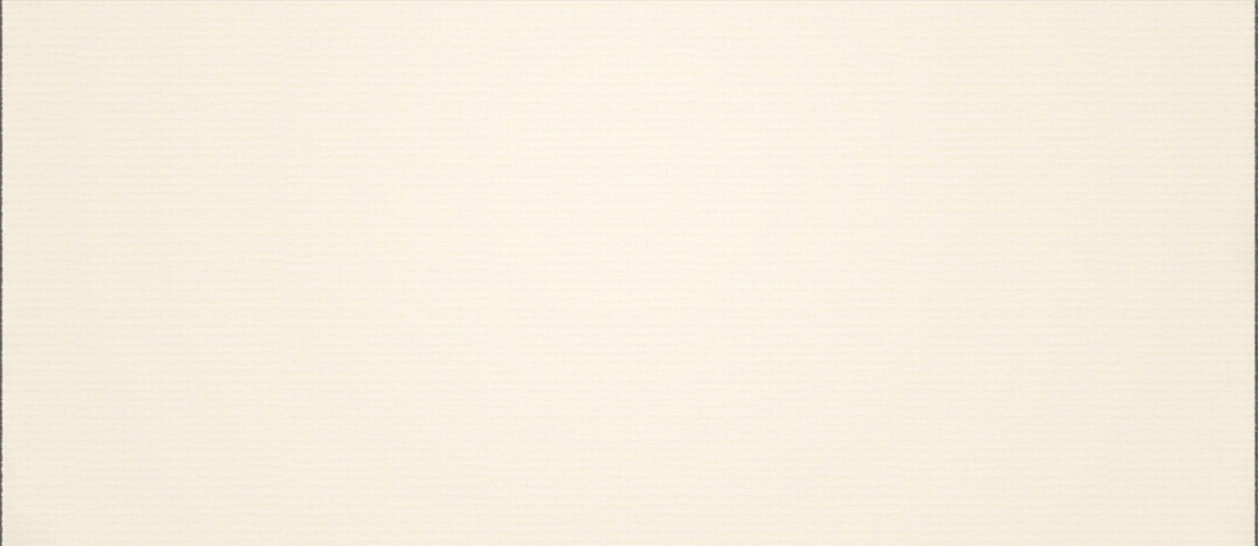 Hormones therapy and EC
Low-risk 
grade 1 endometrioid cancers confined to the endometrium
intermediate-risk 
invades the myometrium 
occult cervical stromal invasion
higher risk 
presence of outer one-third myometrial invasion, 
grade 2 or 3 tumors, 
lymphovascular invasion 
clear cell carcinoma of any stage
dr. Mohamed Alajami
UP TO DAT (2019)
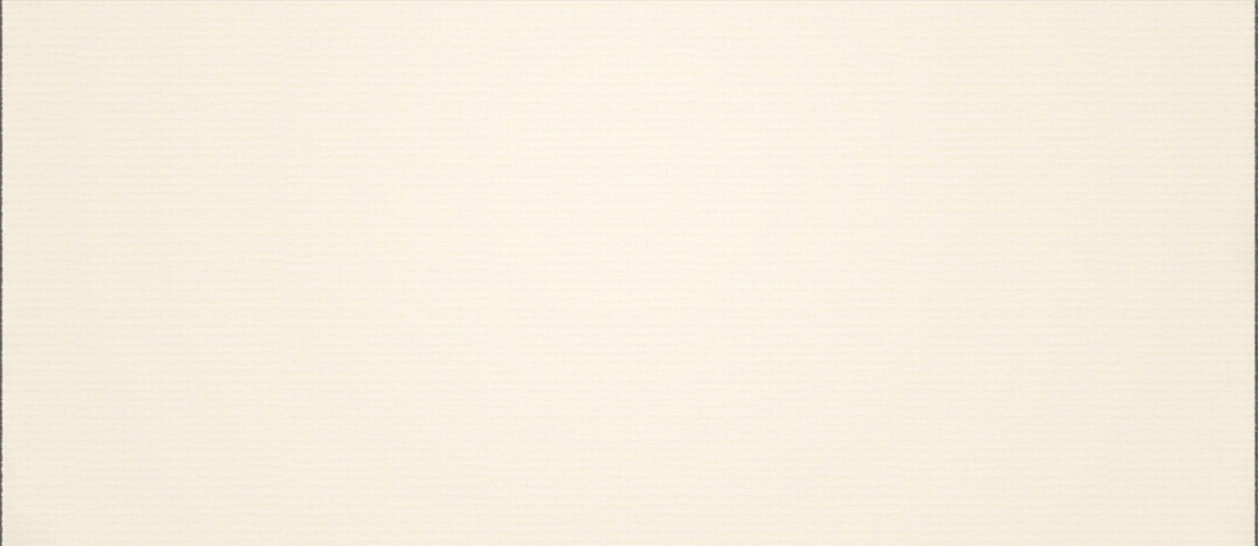 Hormones therapy and EC
low-risk disease:
 Estrogen-replacement therapy rather than a non-hormonal treatment 
(Grade 2B) 
Intermediate-risk or high-risk disease: 
Suggest a non-estrogenic treatment rather than estrogen replacement therapy 
  (Grade 2C) 
Estrogen may be indicated if symptoms are not controlled.
dr. Mohamed Alajami
UP TO DAT (2019)
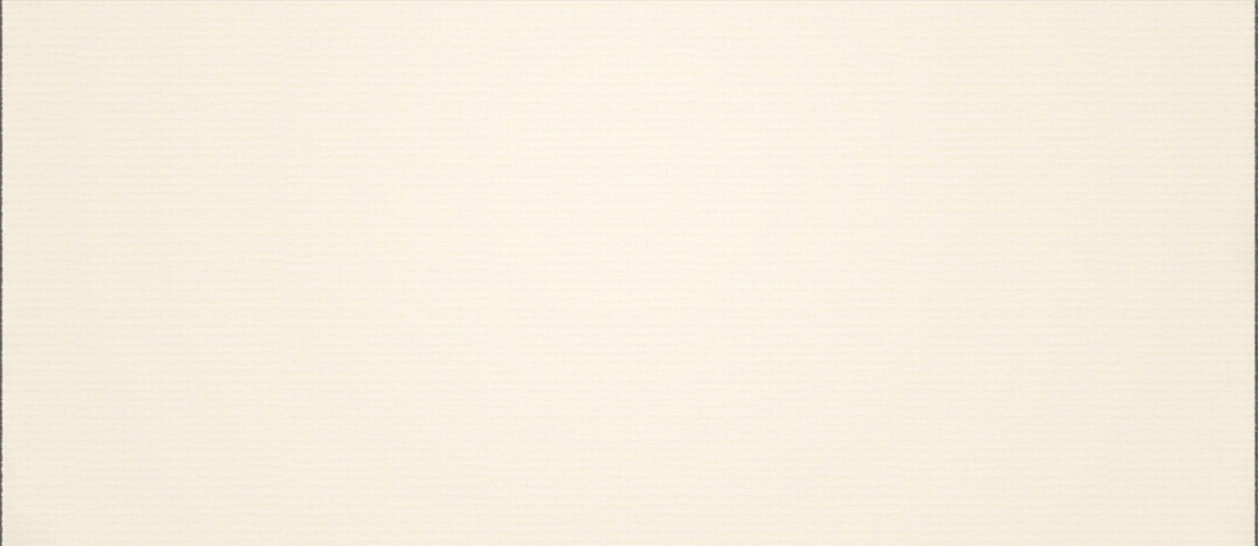 Hormones therapy and EC
Use of HRT after EC treatment should be individualised, taking account of the 
woman's symptoms and preferences, 
uncertainty of evidence for and against HRT use
Cochrane 2018
dr. Mohamed Alajami
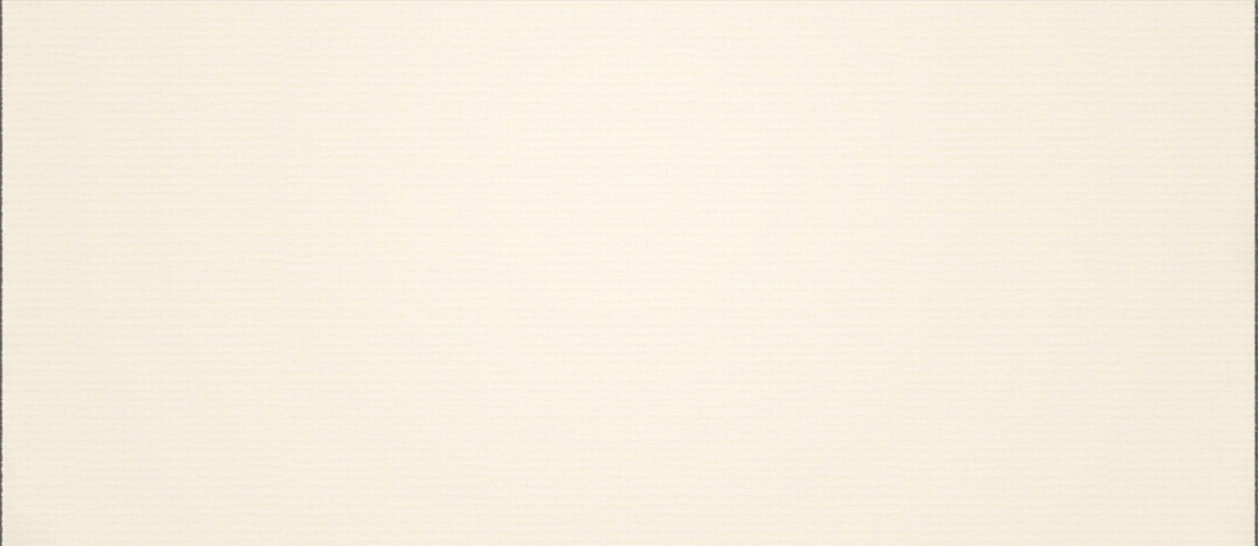 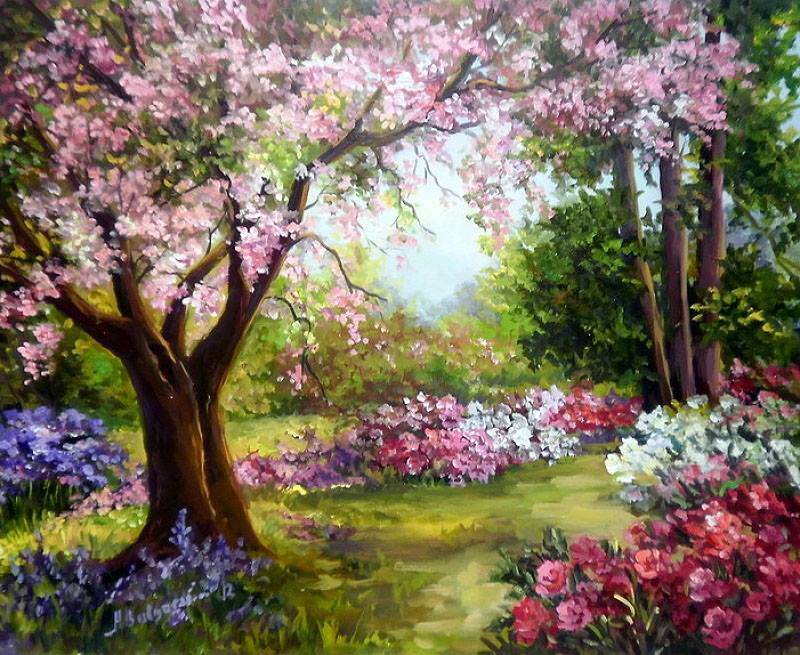 dr. Mohamed Alajami
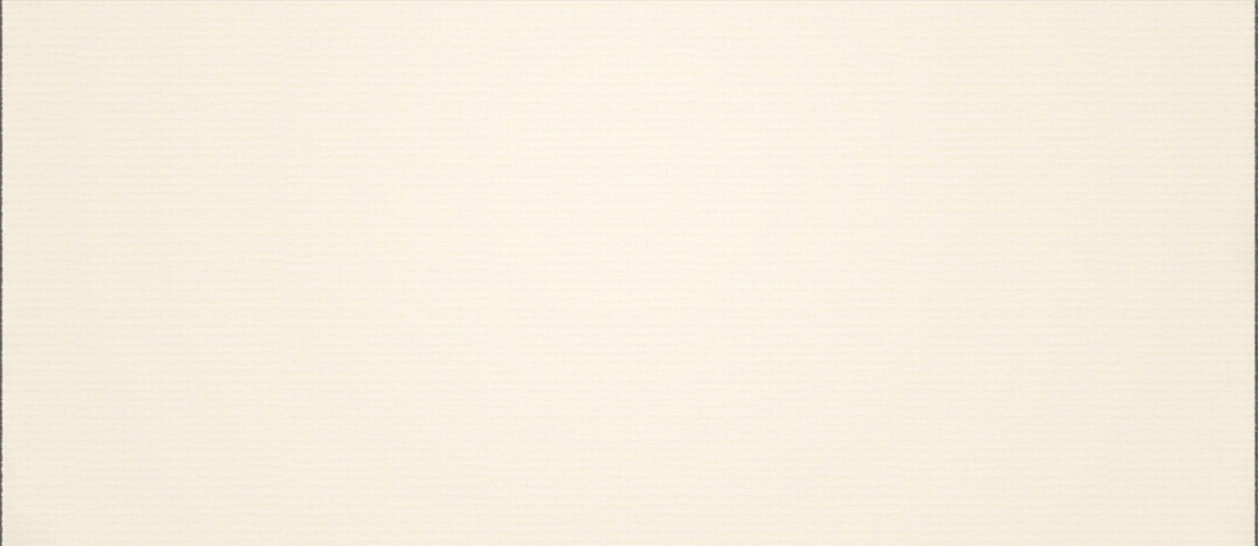 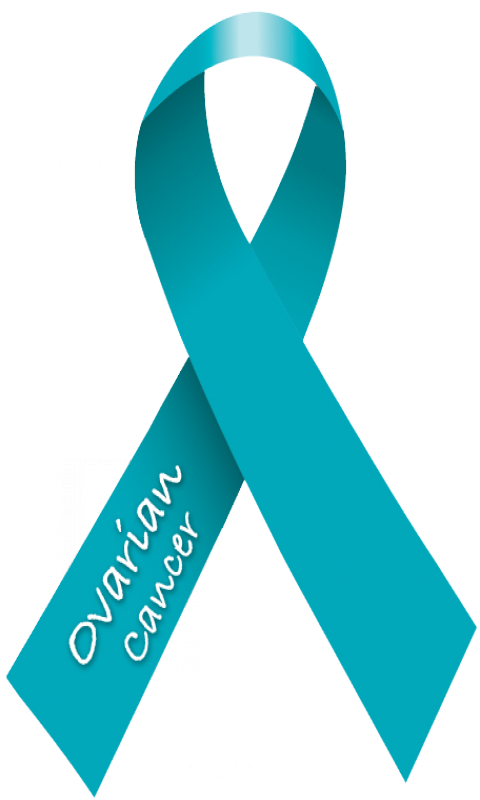 dr. Mohamed Alajami
RISK FACTORS FOR OVARIAN CACER
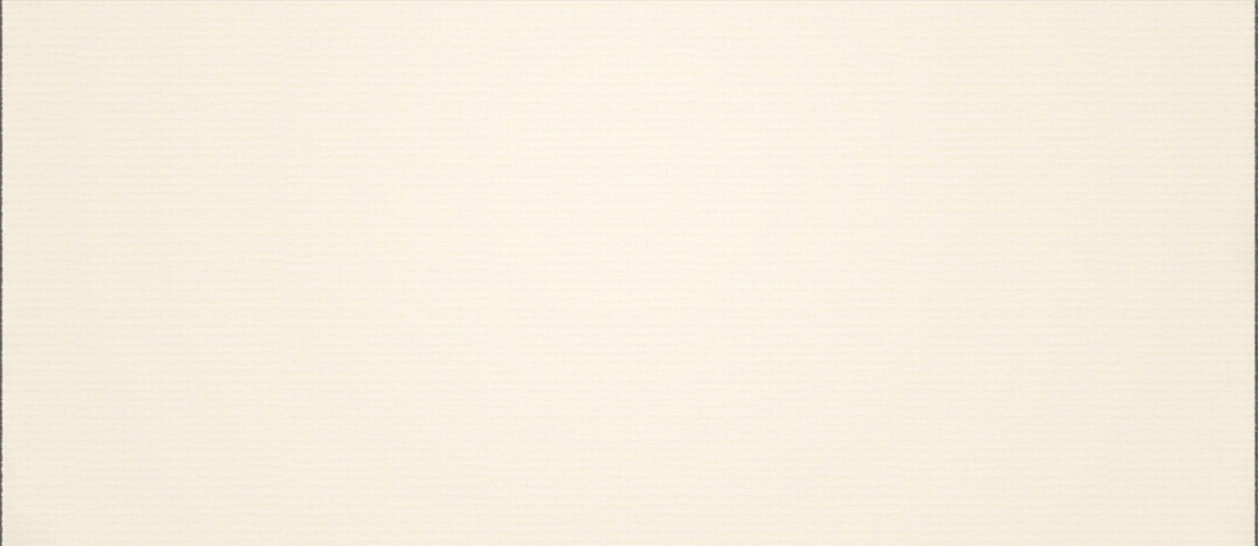 Patient characteristics. 
Increased age
Personal history of breast cancer
Genetic factors
Family history of ovarian cancer
BRCA1/2 mutations
Hereditary nonpolyposis colorectal cancer (lynch syndrome)
Reproductive factors
Nulligravity
Early menarche
Late menopause
Infertility
PCOS
Endometriosis
Environmental factors
Obesity and high fat diet (weak evidence)
Talc powder exposure
Cigarette smoking ( mucinous ovarian cancer)
dr. Mohamed Alajami
RISK FACTORS FOR OVARIAN CACER
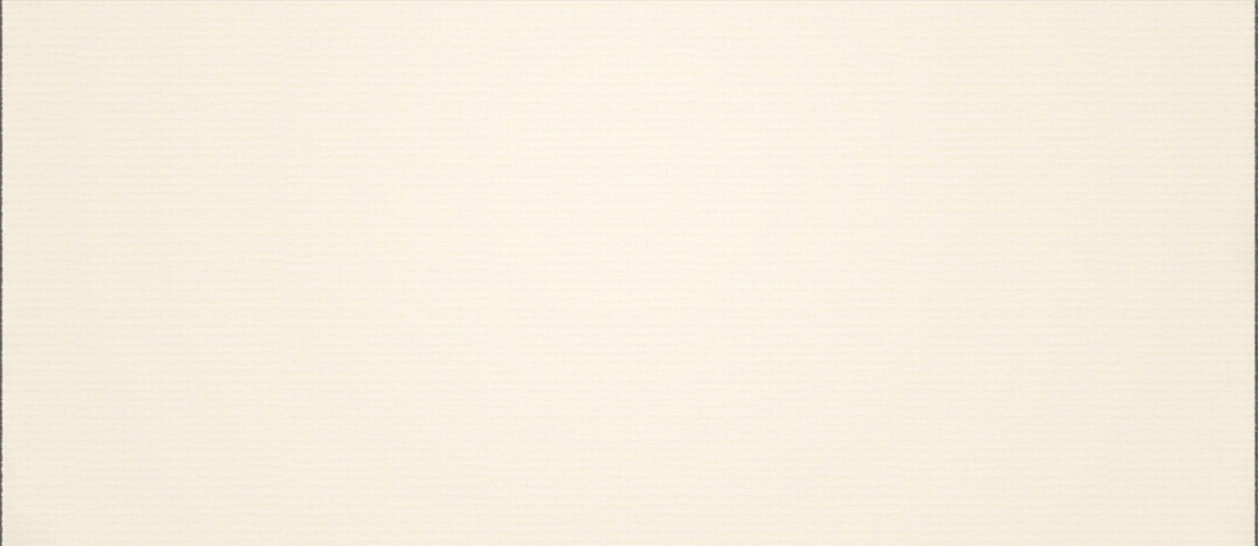 Reproductive factors
Use of oral contraceptives
Pregnancy/multiparity
Breastfeeding
Gynecologic surgery
Salpingo-oophorectomy
Tubal ligation
dr. Mohamed Alajami
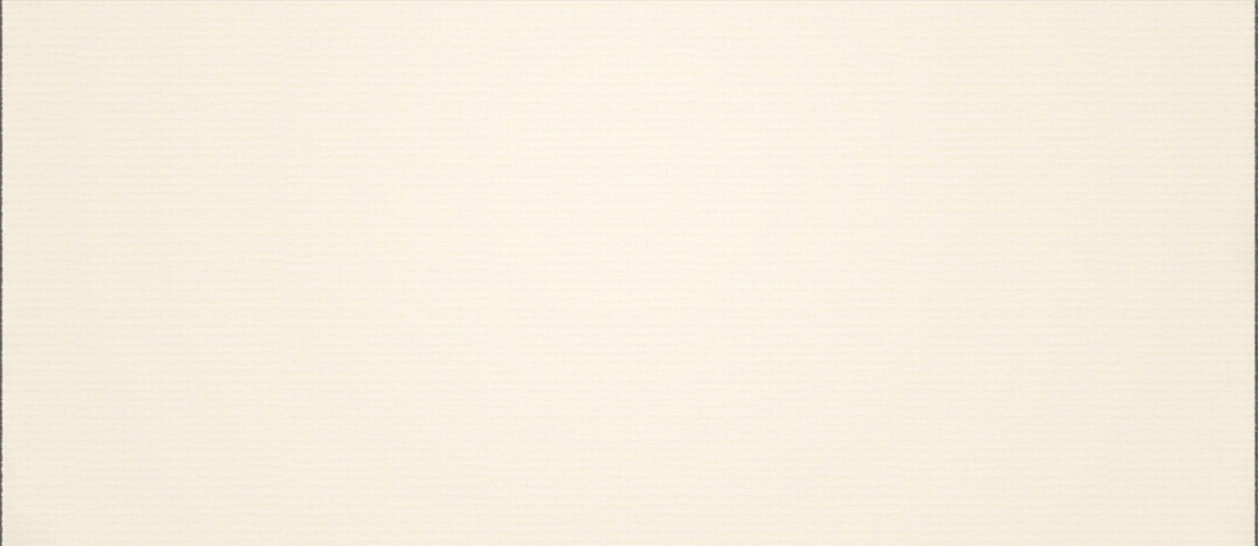 Hormone therapy and ovarian cancer
Ovarian cancer is primarily a disease of postmenopause. 
25.4% in under 54 years of age in the UK
Cancer Registration Statistics, England 2011
dr. Mohamed Alajami
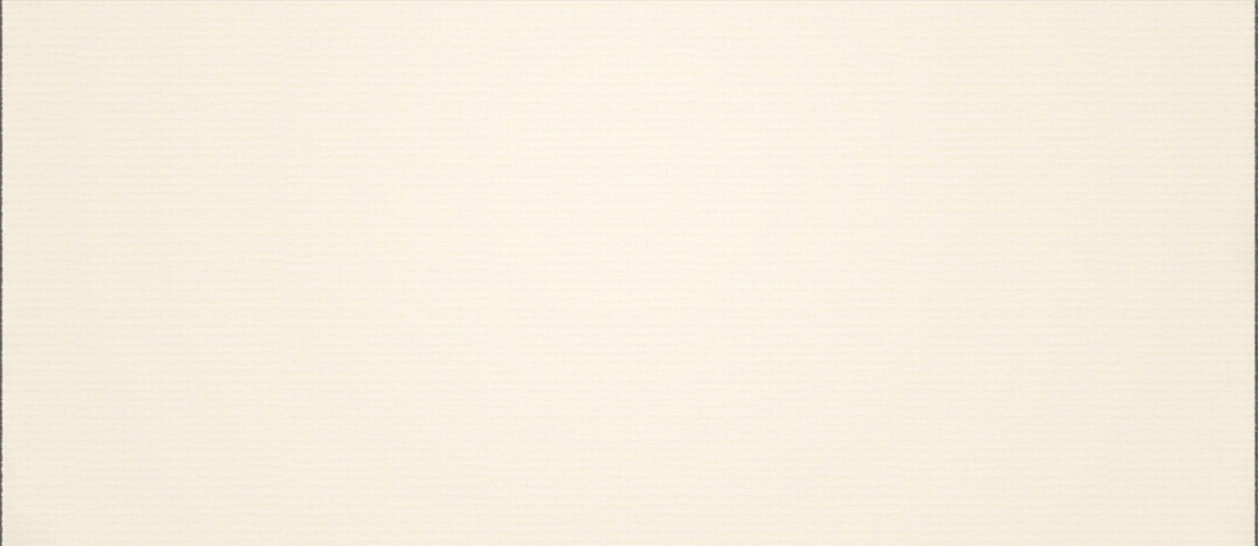 Hormone therapy and ovarian cancer
The relationship between HRT and ovarian cancer incidence in the general population is not clear
Positive association between HRT and ovarian cancer, especially with long-term use
Lancet 2007;369:1703–10
dr. Mohamed Alajami
[Speaker Notes: NAMS: North American Menopause Society]
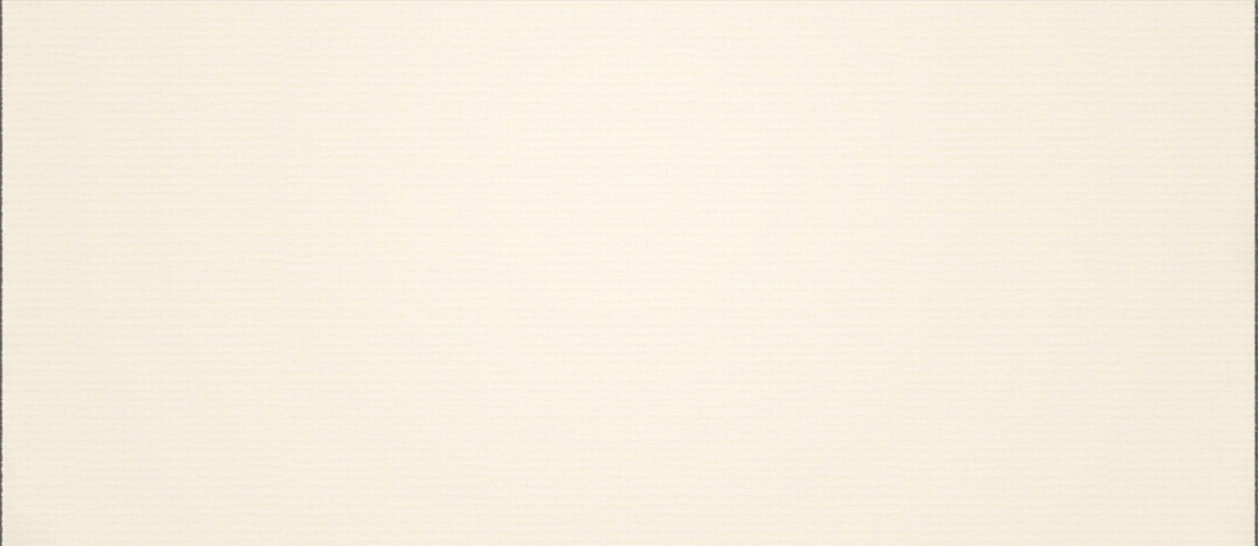 Hormone therapy and ovarian cancer
NAMS: the relationship between ovarian cancer and estrogen/progesterone therapy use beyond 5 years falls into the ‘rare- or very rare-risk category’

Increased risk with a history of either estrogen or estrogen with sequentially progestins particularly with hormone use exceeding 10 years.
Menopause 2012;19:257–71
dr. Mohamed Alajami
J Natl Cancer Inst. 2002;94(7):497–504.
[Speaker Notes: NAMS: North American Menopause Society]
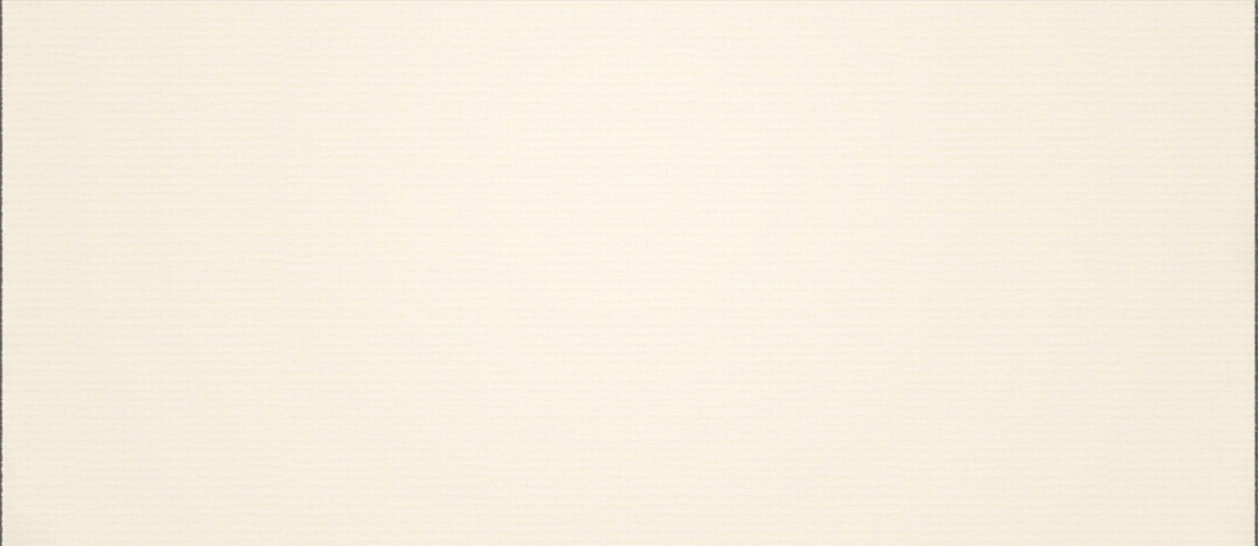 Hormone therapy and ovarian cancer
Estrogen with continuously progestin: 
Do not increase risk of ovarian cancer 


OCPs: 
Not a risk factor for ovarian cancer, but rather a prevention
American Cancer Society’s Cancer Prevention Study II
Principles and Practice of Gynecologic Oncology (2018)
dr. Mohamed Alajami
[Speaker Notes: NAMS: North American Menopause Society]
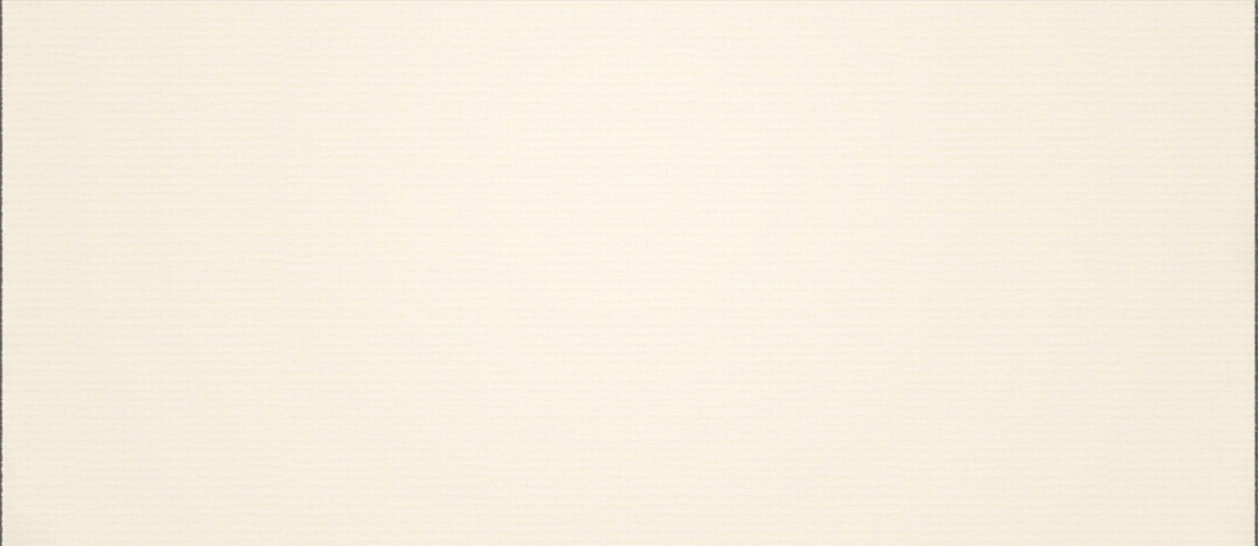 Hormone therapy and ovarian cancer
Epithelial ovarian carcinomas express both estrogen and progesterone receptors. 


Anti-estrogens have varying success to treat ovarian cancer in patients who cannot tolerate or have not responded to cytotoxic therapy
Endocr Relat Cancer 1996;3:309–26
Gynecol Oncol 1996;62:4–6
Gynecol Oncol 2008;110:56–9
dr. Mohamed Alajami
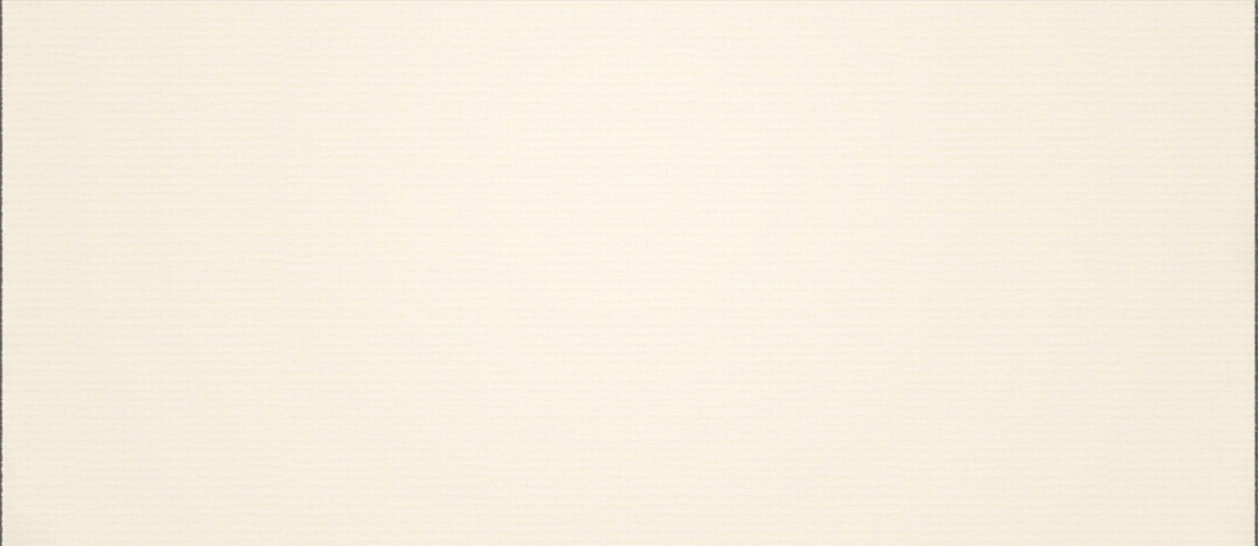 Hormone therapy and ovarian cancer
No increased risk of recurrence or death in women treated with HRT for 2–4 years after surgery
Cancer 1999;86:1013–8
BMJ 1991;302:259–62
Menopause 2001;8:70–5
Int J Cancer 2006;119:2907–15.
No adverse effect on survival can be attributed to the use of HRT before or after treatment  for ovarian cancer.
Int J Cancer 2006;119:2907–15.
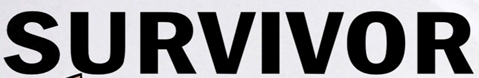 dr. Mohamed Alajami
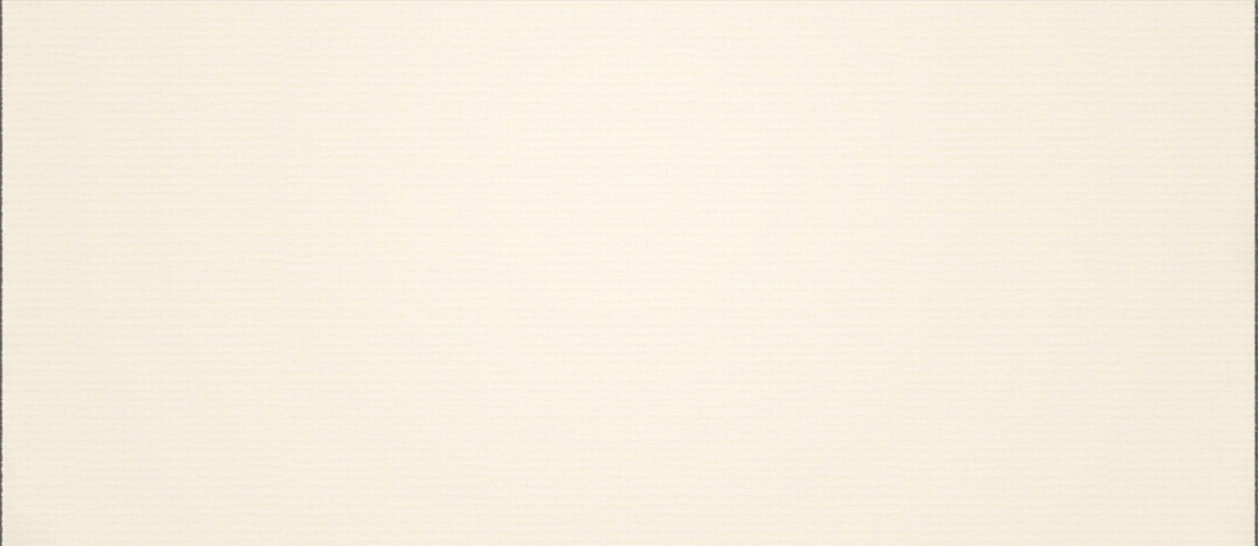 Hormone therapy and ovarian cancer
Women with a history of epithelial ovarian cancer who are symptomatic or used HRT prior to diagnosis can be offered HRT after surgical management.
Int J Cancer 2006;119:2907–15
dr. Mohamed Alajami
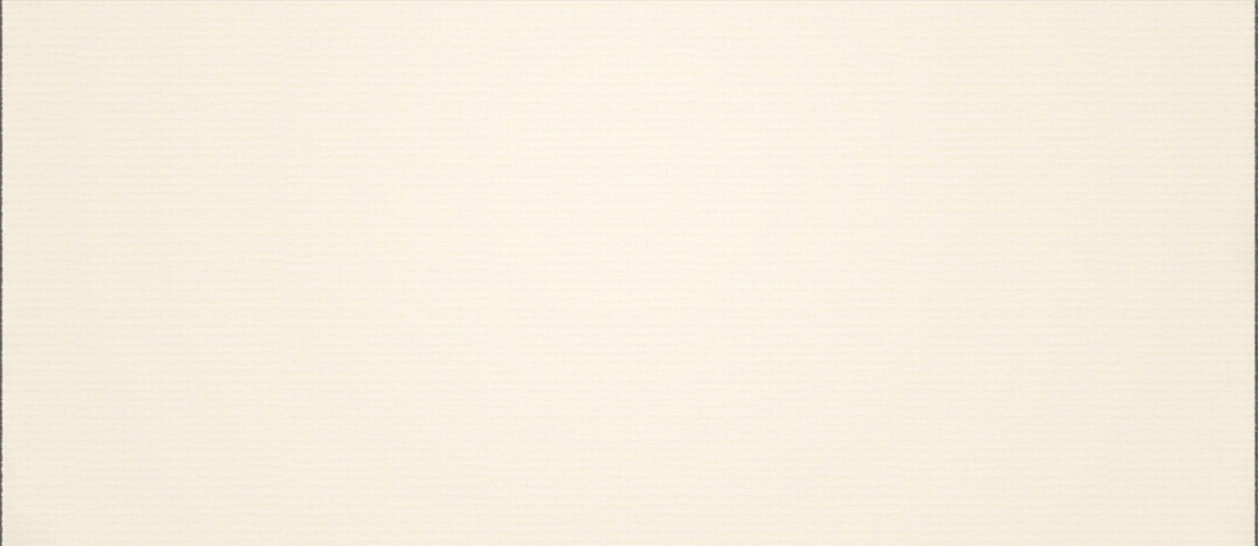 Hormone therapy and ovarian cancer
In cases of hysterectomy with bilateral oophorectomy transdermal or transvaginal E2 replacement therapy without cyclic progestin replacement is the optimum.

This approach even reduces the risk for breast cancer.
ASRM 2016
dr. Mohamed Alajami
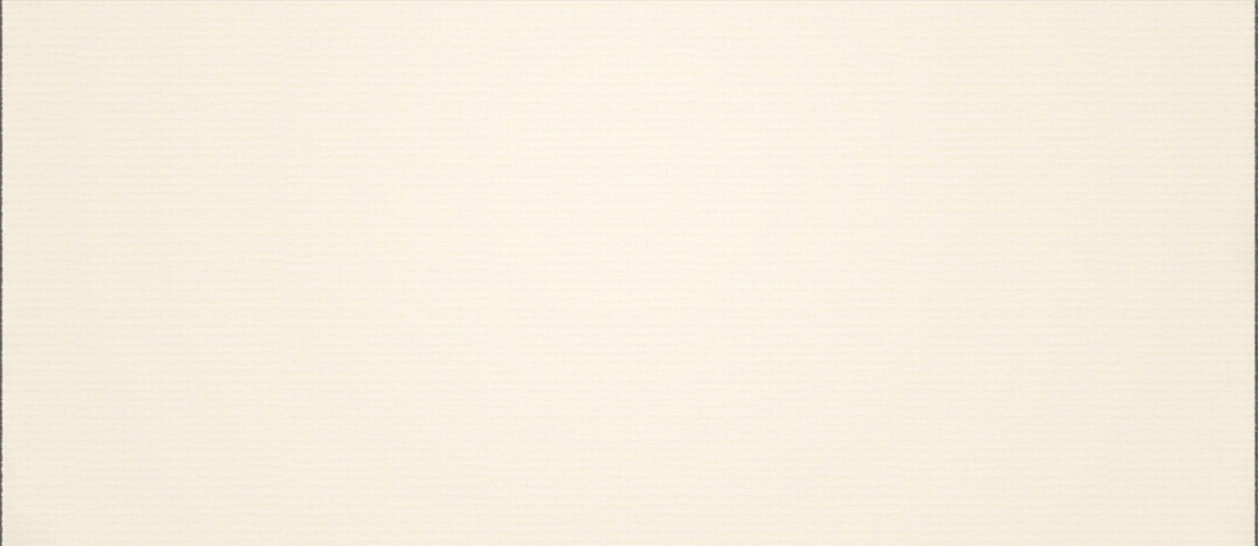 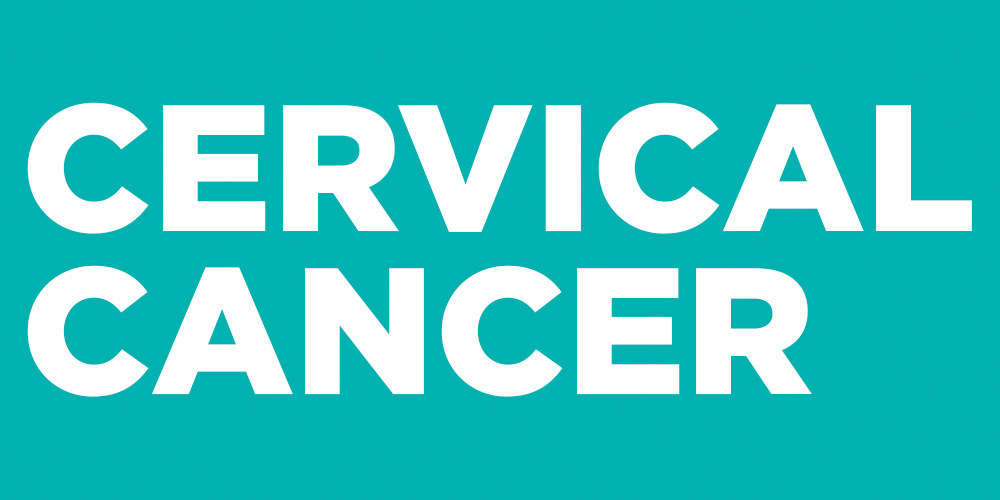 dr. Mohamed Alajami
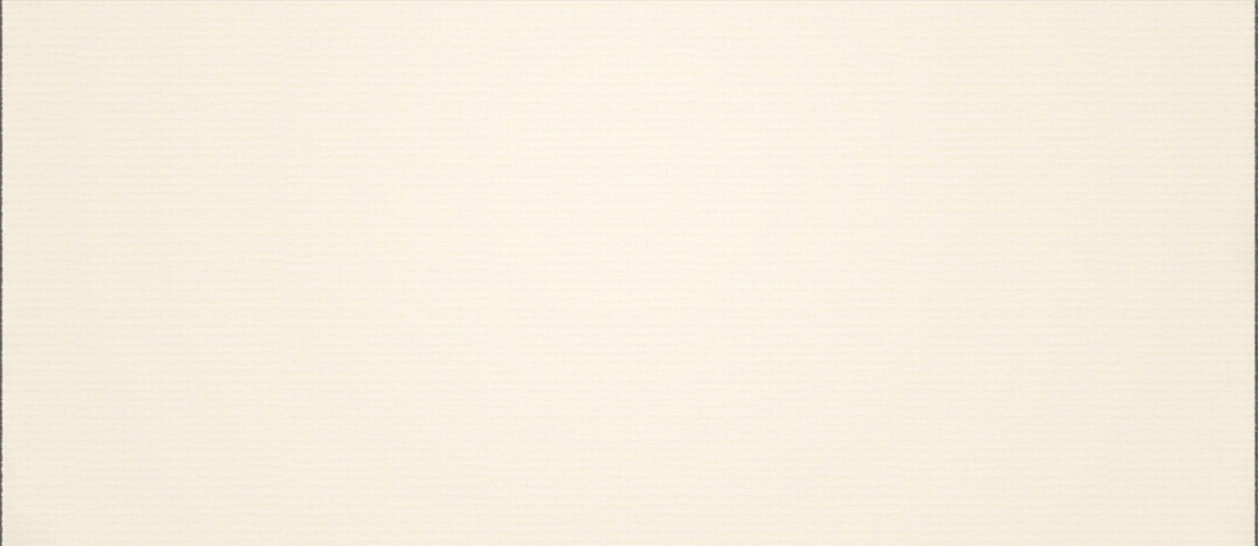 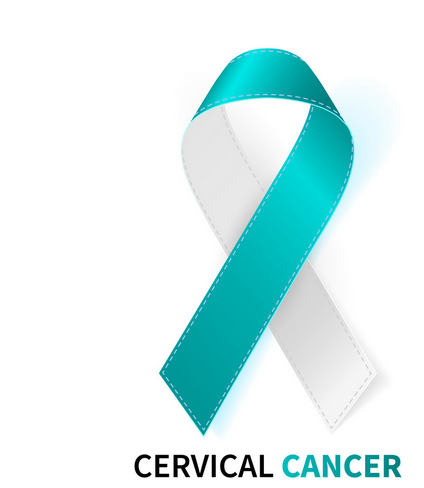 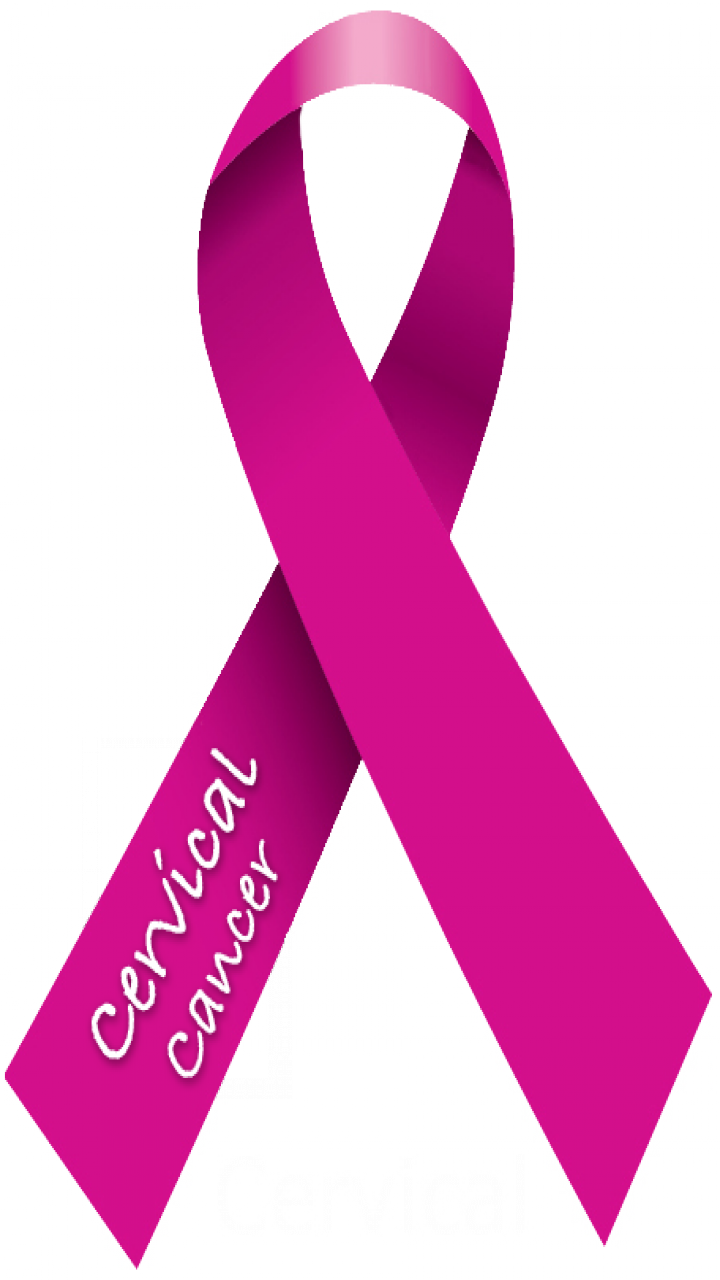 dr. Mohamed Alajami
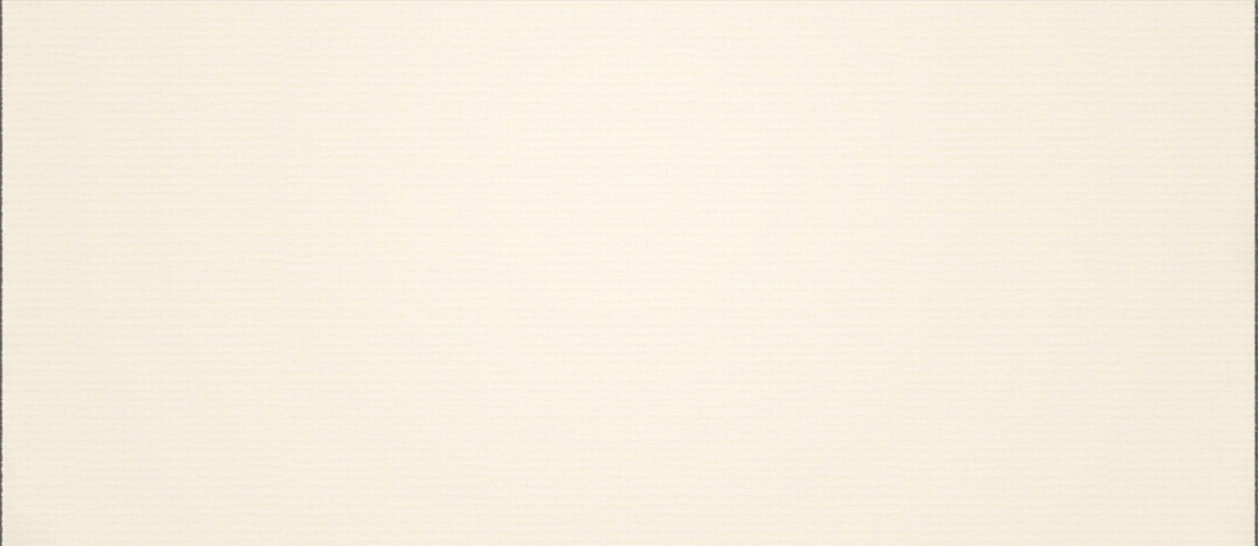 Hormone therapy and cervical cancer
Majority (69.3%) of cervical cancers in premenopausal women.


Treatment may include bilateral salpingo-oophorectomy and/or chemoradiation leading to the abrupt onset of menopause
Cancer Registration Statistics, England 2011
dr. Mohamed Alajami
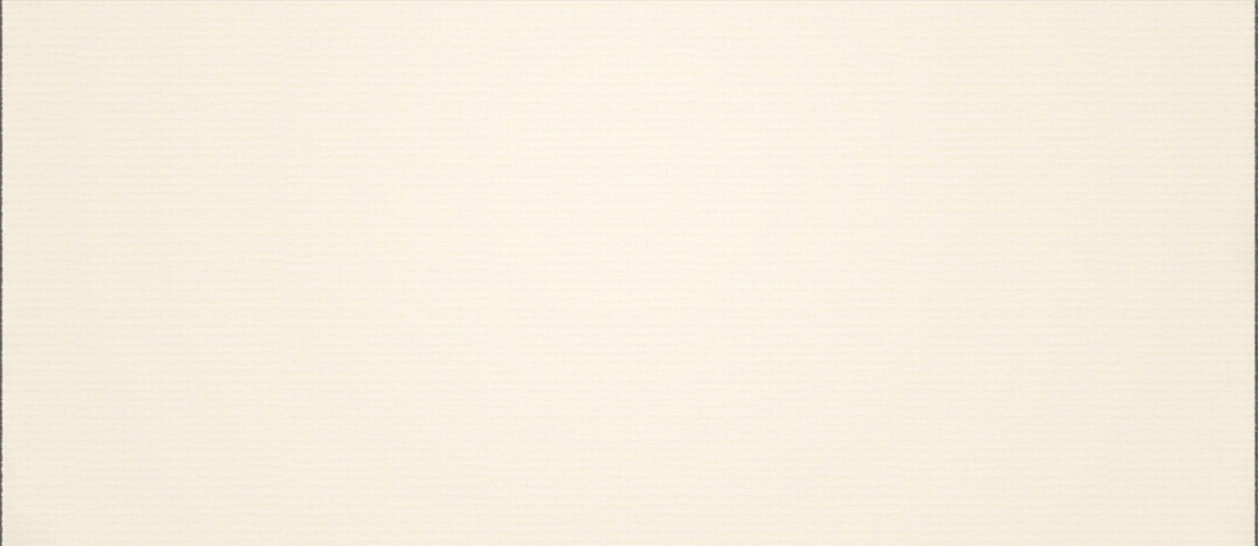 Hormone therapy and cervical cancer
Relationship between hormone exposure and cervical cancer is unclear
SCC of the cervix is not a hormone-response
COCP increase RR of cervical cancer 1.9-2.2 times after 5-10 years of use or longer
Gynecol Oncol 2000;77:149–54
Lancet 2003;361:1159–67
Lancet 2007;370:1609–21
dr. Mohamed Alajami
[Speaker Notes: This risk was noted after adjusting for the number of sexual partners, smoking, histology (adenocarcinoma or squamous cell), HPV status and use of barrier methods.
(HPV) has been conclusively established as the causative agent in cervical cancer.]
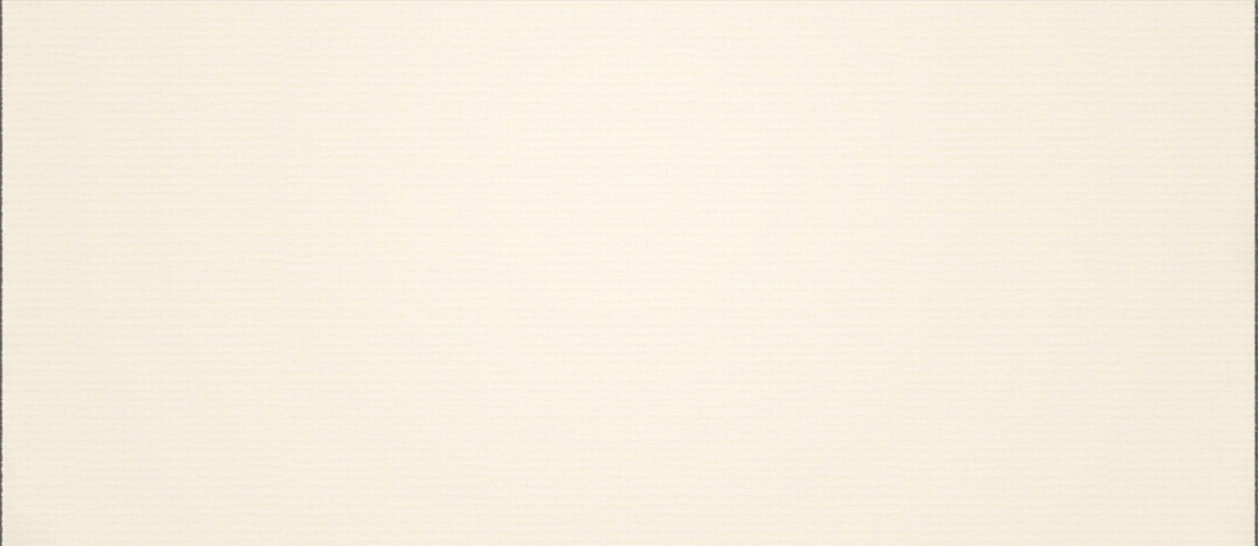 Hormone therapy and cervical cancer
HRT after surgery and/or radiotherapy for stage I and II cervical cancer
No difference in survival or cancer recurrence 
A decrease in post-radiotherapy complications 
It is reasonable to offer HRT for symptomatic management
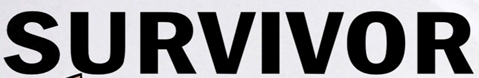 Gynecol Oncol 1987;26:169–77
dr. Mohamed Alajami
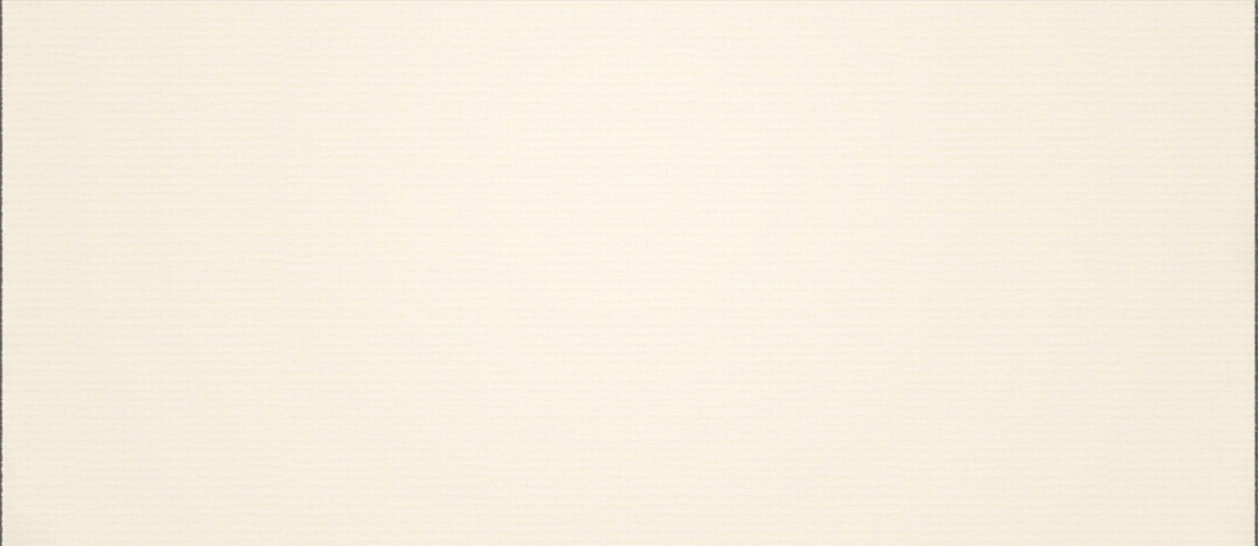 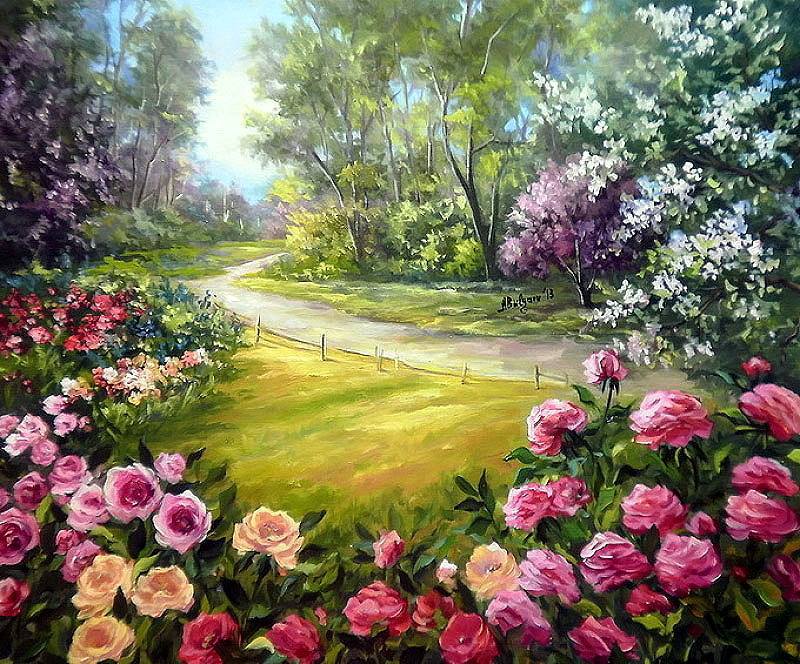 dr. Mohamed Alajami
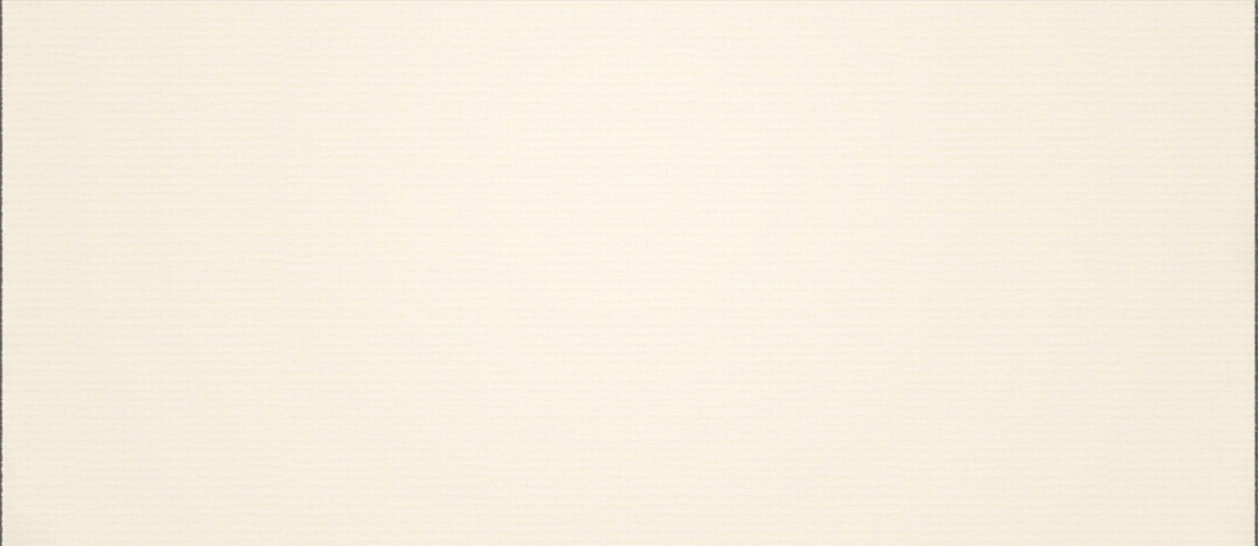 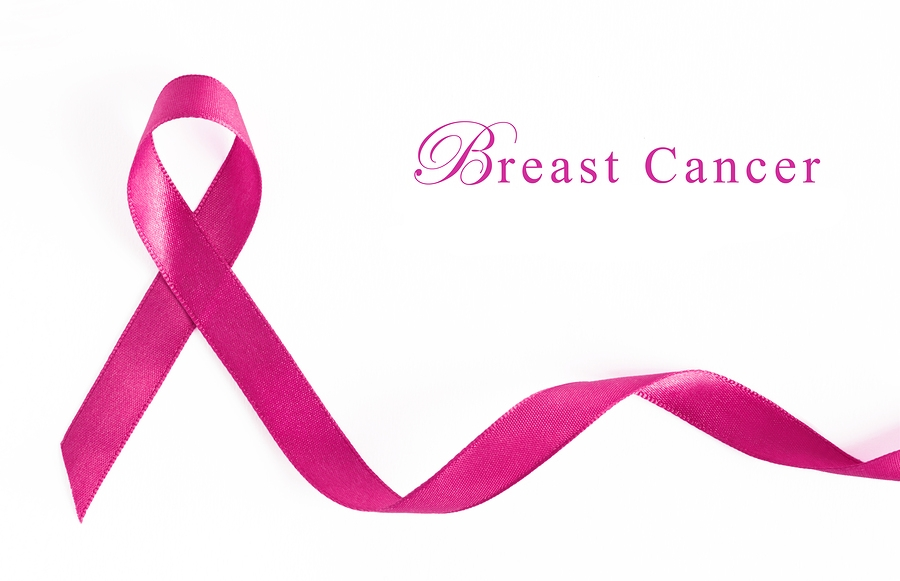 dr. Mohamed Alajami
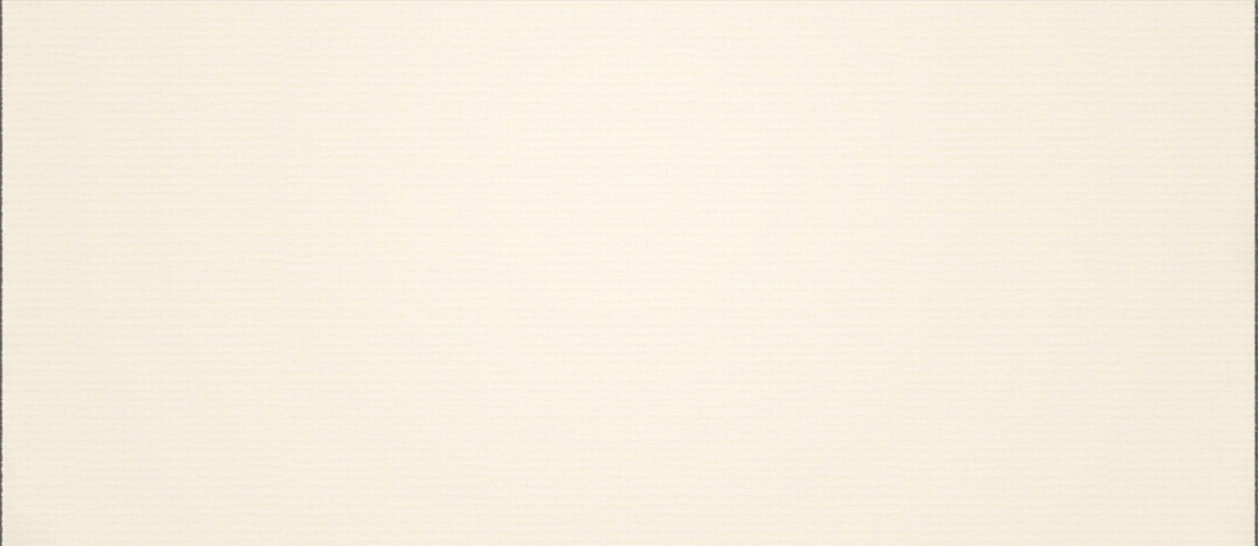 Systemic hormone replacement therapy
and breast cancer
We Know
Breast cancer risk is increased with high endogenous estrogen levels in both premenopausal and postmenopausal women.

Both prolonged exposure to and higher concentrations of estrogen are associated with a higher risk of breast cancer
dr. Mohamed Alajami
[Speaker Notes: The increased risk of breast cancer associated with prolonged HRT was greater for women with low weight or low Body Mass Index (BMI).
Breast cancers diagnosed in women who had a history of HRT was inclined to be less advanced clinically compared with women with a negative history of HRT use
E2=oestradiol]
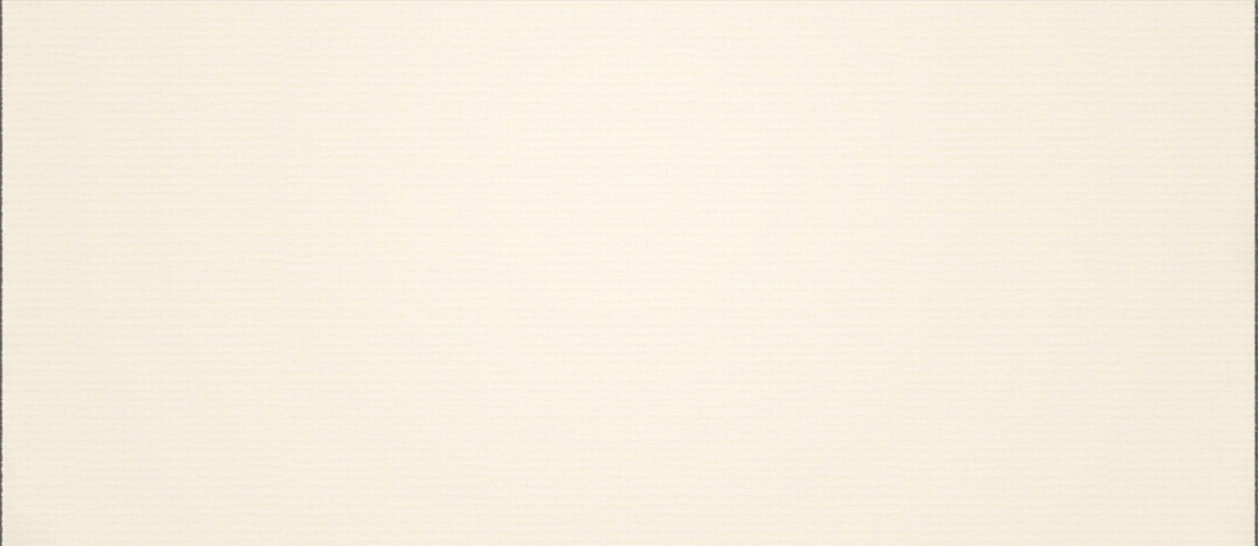 Systemic hormone replacement therapy
and breast cancer
The association between breast cancer and HRT in postmenopausal women:
The risk of developing breast cancer is increased in using HRT.
especially among women with >5 years of use
unopposed E2 (Estradiol) had a 1.2-fold increase in breast cancer risk
combination E2 and progestin regimens had a 1.4-fold increased risk
Lancet. 1997;350(9084):1047–1059
HRT, the risk     2.3% per year.
Oxford Handbook of Obstetrics and Gynaecology 3rd- P649
dr. Mohamed Alajami
[Speaker Notes: The increased risk of breast cancer associated with prolonged HRT was greater for women with low weight or low Body Mass Index (BMI).
Breast cancers diagnosed in women who had a history of HRT was inclined to be less advanced clinically compared with women with a negative history of HRT use
E2=oestradiol]
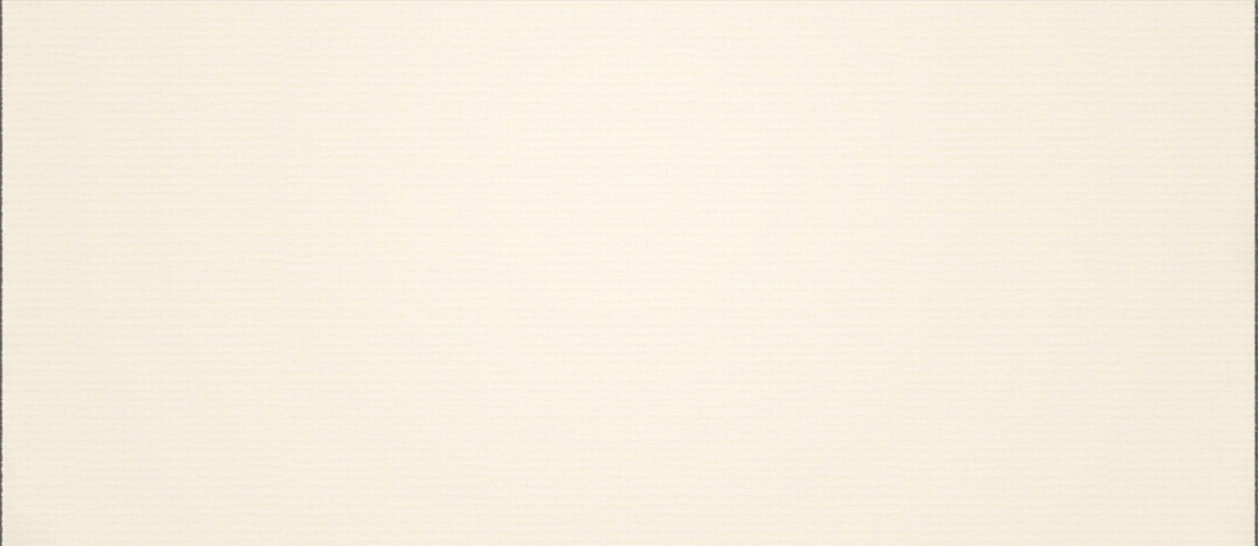 Systemic hormone replacement therapy
and breast cancer
HRT in postmenopausal women:
Estradiol-only therapy carries no risk for breast cancer
Estradiol therapy combined with dydrogesterone and progesterone carries no risk
Estradiol therapy combined with PROGESTIN (medroxyprogesterone, norethisterone and levonorgestrel) increased risk of breast cancer. 
The risk rise progressively by prolonged use, continuous therapy carries a higher risk comparing to sequential therapy.
Gynecol Endocrinol. 2017;33(2):87-92
dr. Mohamed Alajami
JAMA 2004;291:1701–12
[Speaker Notes: The increased risk of breast cancer associated with prolonged HRT was greater for women with low weight or low Body Mass Index (BMI).
Breast cancers diagnosed in women who had a history of HRT was inclined to be less advanced clinically compared with women with a negative history of HRT use
E2=oestradiol]
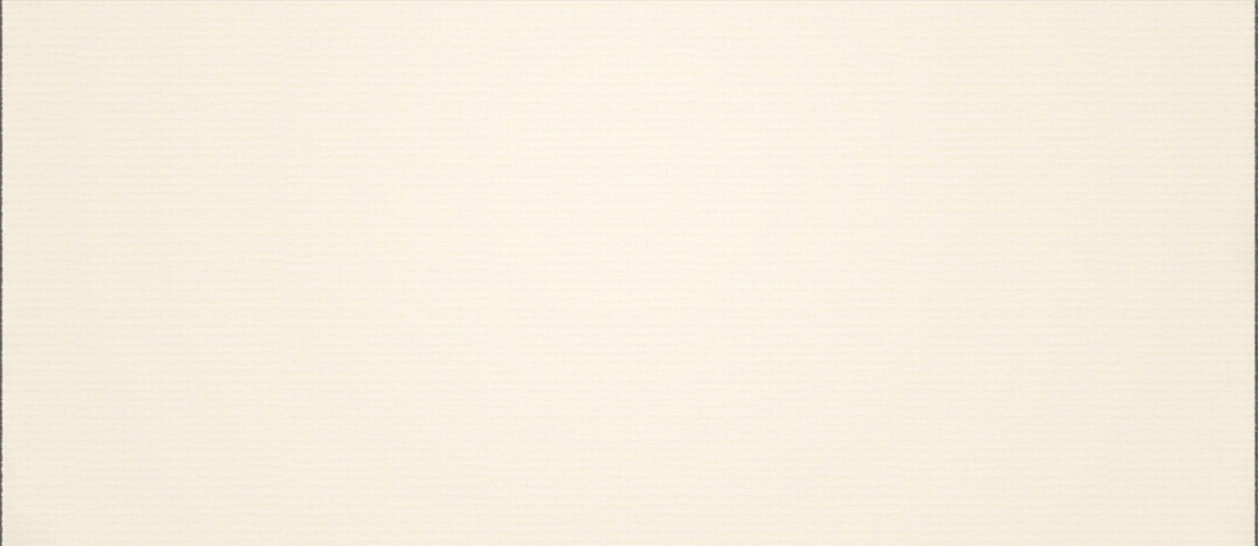 Systemic hormone replacement therapy
and breast cancer
HRT in postmenopausal women:
Treatment with CEE for 7 years does not increase breast cancer in postmenopausal  women with prior hysterectomy.


lower incidence of breast cancer among patients receiving CEE
JAMA. 2002; 288(19):2406–2407
JAMA 2004;291:1701–12
Nat Genet. 2005;37 Suppl:S11–S17
dr. Mohamed Alajami
[Speaker Notes: conjugated equine estrogens =CEE
estrone (E1), estradiol (E2), and estriol (E3). Another type of estrogen called estetrol (E4) is produced only during pregnancy
oral CEE back the possibility of a limited detrimental effect on breast tissue, due to either direct or indirect actions. Direct actions. Some experimental findings suggest that the 17 alpha-dihydroderivatives of equilenin and equilin (15% of the CEE components) have a non-estrogenic or even an anti-estrogenic effect on breast tissue
he possibility does exist that the SHBG level increase and the IGF-I bioavailability decrease, caused by oral CEE, balance the increased estrogen stimulation on breast tissue.]
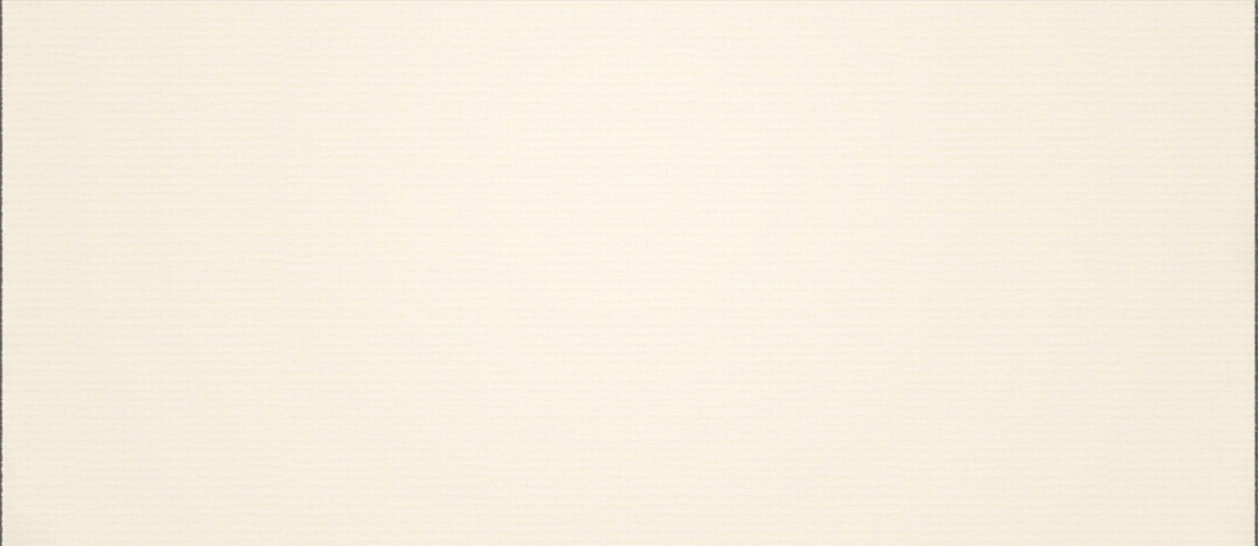 Systemic hormone replacement therapy
and breast cancer
Premarin’s compounds may each have different estrogen agonist-antagonist properties in various tissues.
dr. Mohamed Alajami
[Speaker Notes: conjugated equine estrogens =CEE
estrone (E1), estradiol (E2), and estriol (E3). Another type of estrogen called estetrol (E4) is produced only during pregnancy
oral CEE back the possibility of a limited detrimental effect on breast tissue, due to either direct or indirect actions. Direct actions. Some experimental findings suggest that the 17 alpha-dihydroderivatives of equilenin and equilin (15% of the CEE components) have a non-estrogenic or even an anti-estrogenic effect on breast tissue
he possibility does exist that the SHBG level increase and the IGF-I bioavailability decrease, caused by oral CEE, balance the increased estrogen stimulation on breast tissue.]
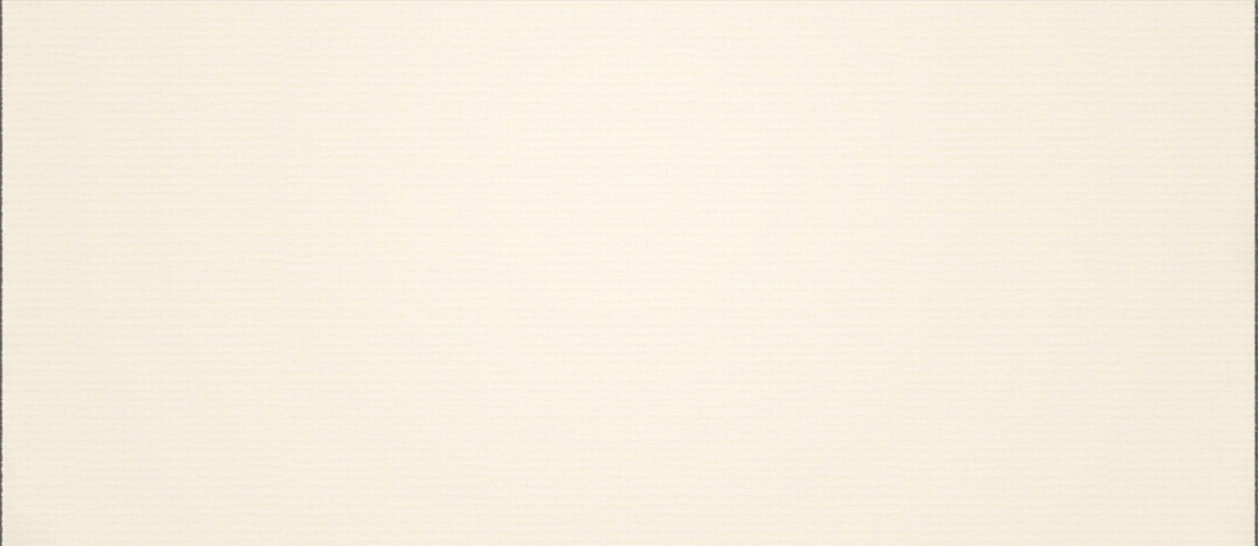 Systemic hormone replacement therapy
and breast cancer
Estrogen plus progestin in postmenopausal women:
26% increased risk of developing breast cancer
Increase Invasive breast cancer 
 
Greater if initiated closer to menopause 

Not restricted to hormone receptor–positive tumors.
J Natl Cancer Inst. 2000;92(4):328–332
JAMA 2004;291:1701–12
JAMA. 2010;304(15):1684–1692
JAMA. 2000;283(4):485–491
J Natl Cancer Inst. 2012;104(7):517-527
dr. Mohamed Alajami
[Speaker Notes: breast cancer diagnosed in women receiving CEE plus MPA were more likely to have metastatic node involvement 
The combination of CEE plus MPA interfere with mammographic detection, potentially leading to breast cancers being diagnosed at a later stage of disease. 
breast cancer mortality has increased among women who received CEE plus MPA 
conjugated equine estrogen [CEE]]
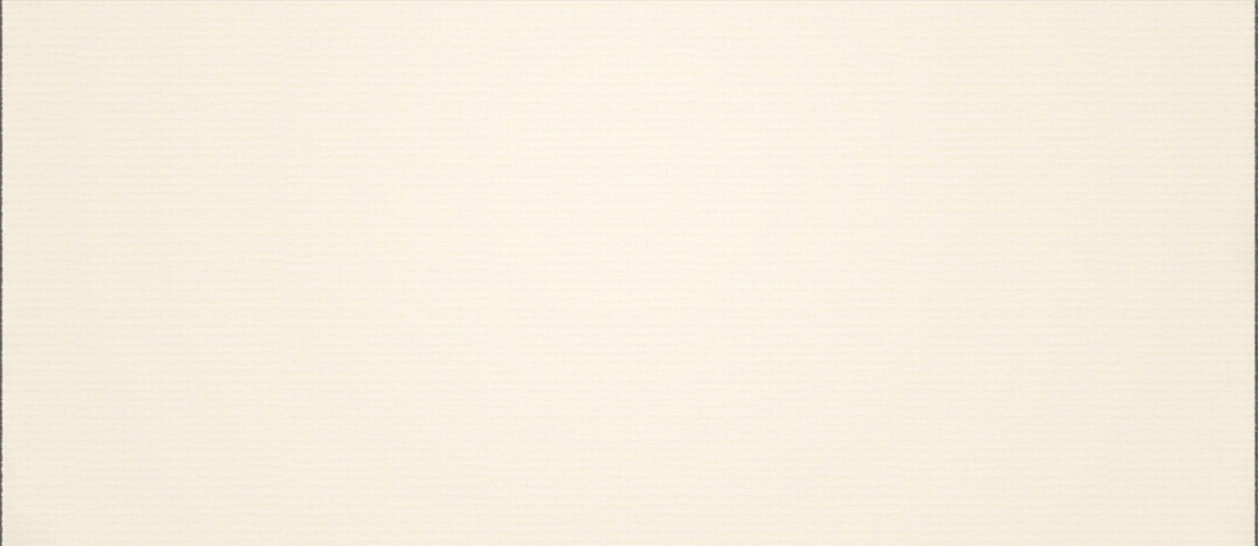 Systemic hormone replacement therapy
and breast cancer
Estrogen plus progestin in postmenopausal women:
The risk of breast cancer began to decrease toward baseline risk levels at 2 years from HRT cessation
5yrs after stopping, the risk is the same as for women who have never had HRT
Oxford Handbook of Obstetrics and Gynaecology 3rd- P649
dr. Mohamed Alajami
[Speaker Notes: breast cancer diagnosed in women receiving CEE plus MPA were more likely to have metastatic node involvement 
The combination of CEE plus MPA interfere with mammographic detection, potentially leading to breast cancers being diagnosed at a later stage of disease. 
breast cancer mortality has increased among women who received CEE plus MPA 
conjugated equine estrogen [CEE]]
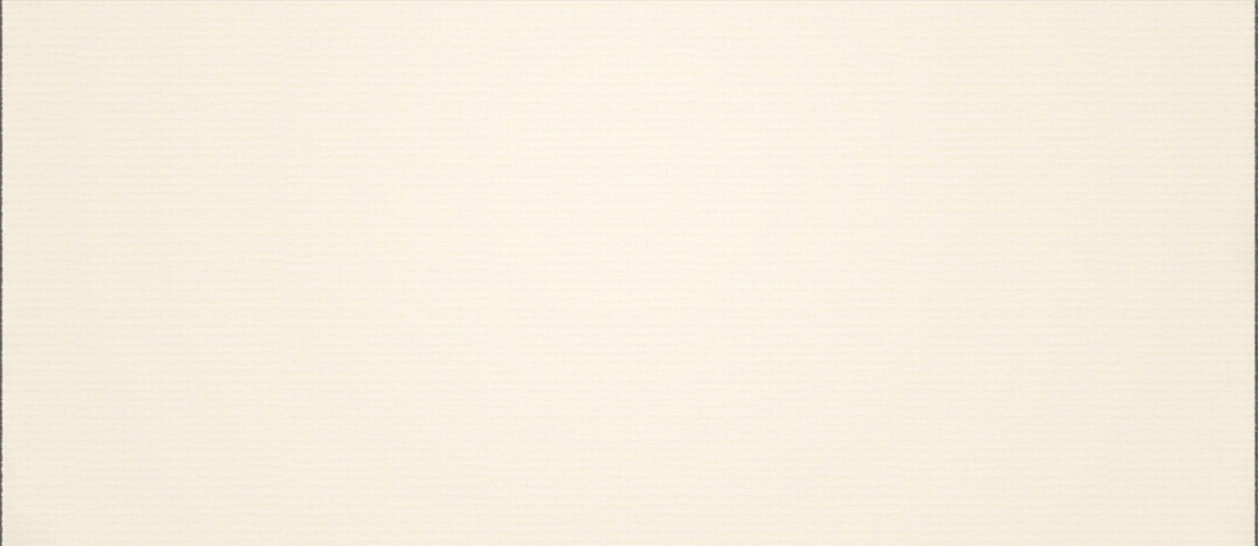 Systemic hormone replacement therapy
and breast cancer
If HRT is to be prescribed
low dosage for short period 
risk for harm will increase with prolonged use
survival benefit will diminish over time.
dr. Mohamed Alajami
[Speaker Notes: Any postmenopausal woman on HRT should be aware of the increased risks of breast cancer, and should be counseled to be particularly diligent regarding breast cancer awareness and screening]
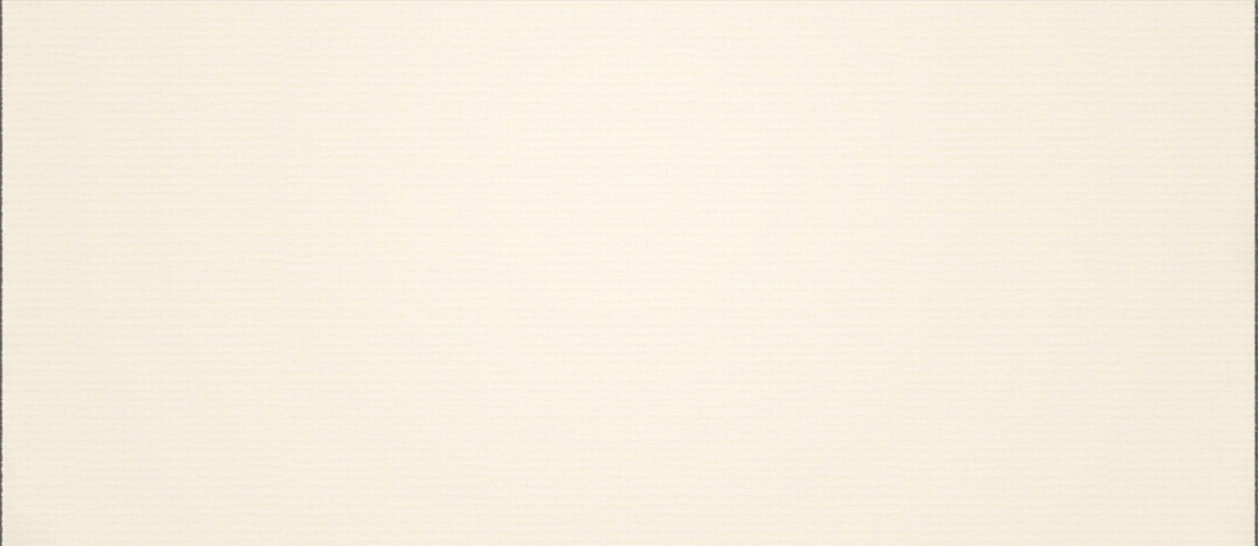 Systemic hormone replacement therapy
and breast cancer
HRT in Premenopausal women:
No increased risk of breast cancer among BRCA1/2 mutation carriers who took HRT following Prophylactic Premenopausal BSO neither
(ET) 


Nor
E plus progestin
Menopause 2014;21:763–8
J Clin Oncol 2004; 22:1045–54.
J Clin Oncol. 2005;23(31):7804–7810
Hereditary Cancer in Clinical Practice 2005
Am J Epidemiol 2015;181: 799–807.
dr. Mohamed Alajami
[Speaker Notes: breast cancer diagnosed in women receiving CEE plus MPA were more likely to have metastatic node involvement 
The combination of CEE plus MPA interfere with mammographic detection, potentially leading to breast cancers being diagnosed at a later stage of disease. 
breast cancer mortality has increased among women who received CEE plus MPA 
conjugated equine estrogen [CEE]]
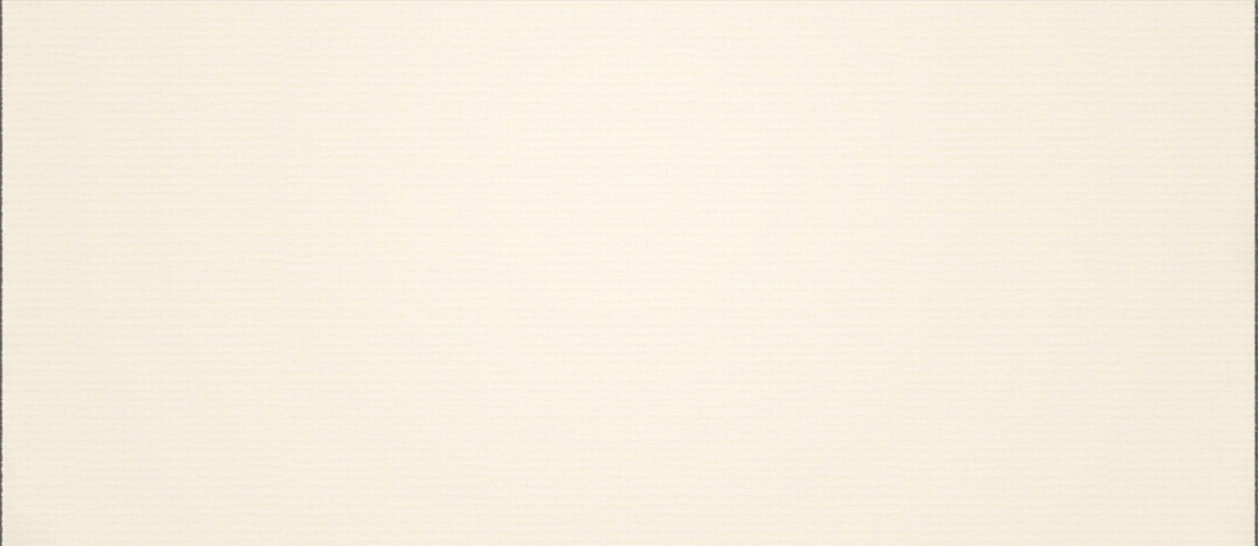 Systemic hormone replacement therapy
and breast cancer
Current or past users of Ocs:
Not increased breast cancer 
Even with prolonged or with higher-estrogen OC use


Even with BRCA1 or 2
N Engl J Med 2002;346:2025–2032.
Cancer Epidemiol Biomarkers Prev 2008;17:3170–3178
dr. Mohamed Alajami
[Speaker Notes: The increased risk of breast cancer associated with prolonged HRT was greater for women with low weight or low Body Mass Index (BMI).
Breast cancers diagnosed in women who had a history of HRT was inclined to be less advanced clinically compared with women with a negative history of HRT use]
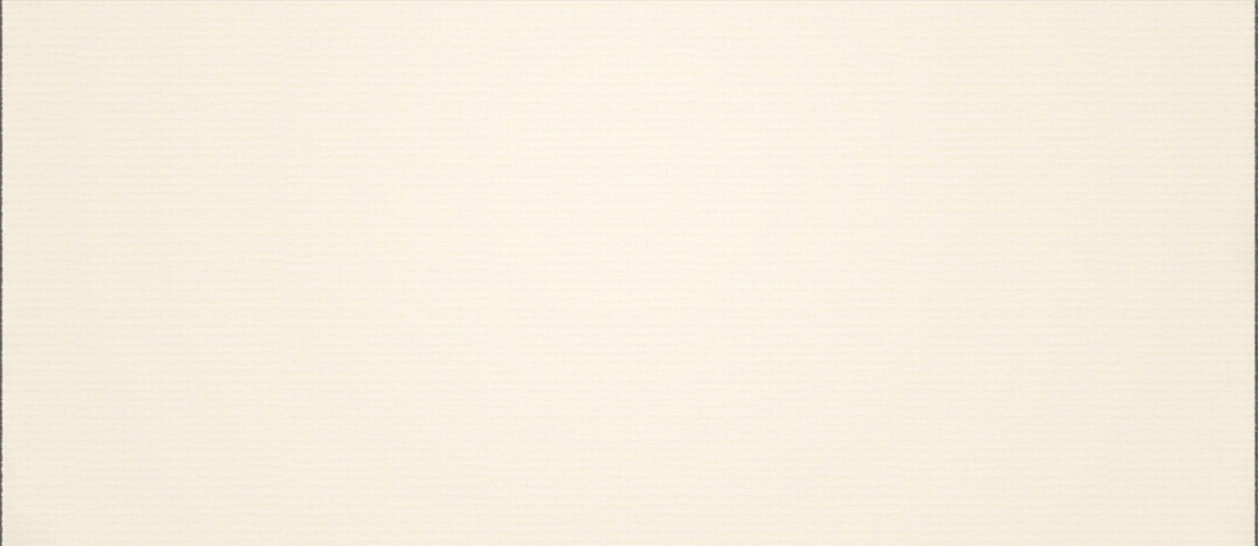 Systemic hormone replacement therapy
and breast cancer
All risk estimates are based on starting HRT at 50; this effect is not seen in women who start it early for premature menopause
Oxford Handbook of Obstetrics and Gynaecology 3rd- P649
dr. Mohamed Alajami
[Speaker Notes: The increased risk of breast cancer associated with prolonged HRT was greater for women with low weight or low Body Mass Index (BMI).
Breast cancers diagnosed in women who had a history of HRT was inclined to be less advanced clinically compared with women with a negative history of HRT use]
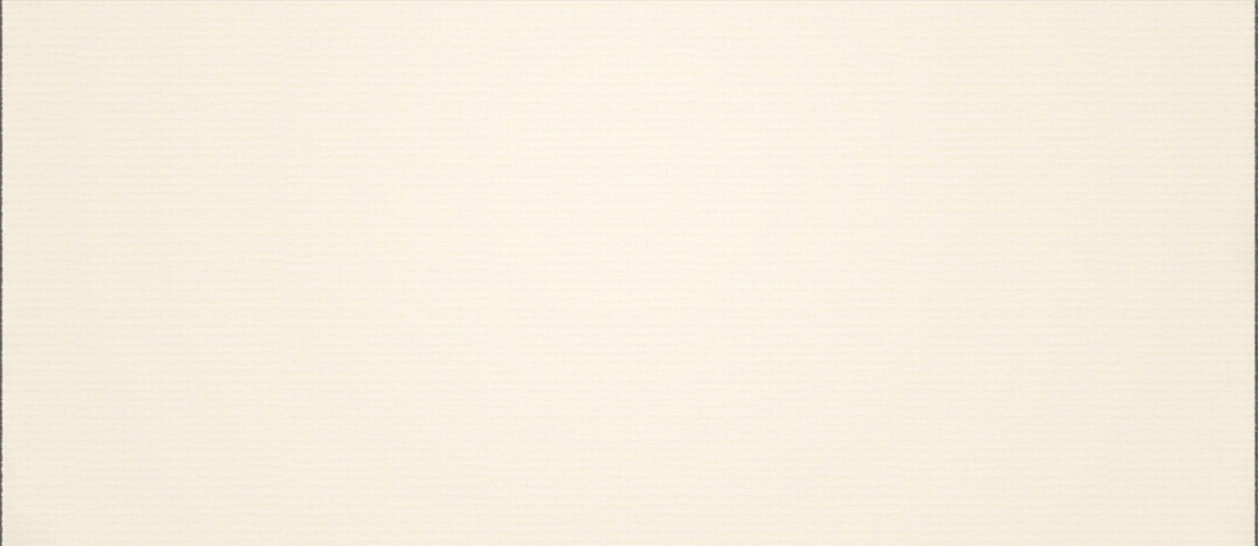 Systemic hormone replacement therapy
and breast cancer
Standard adjuvant therapy for hormone receptor-positive tumors involves estrogen deprivation with tamoxifen and/or aromatase inhibitors for prevention of disease recurrence
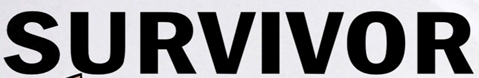 Eur J Cancer 2013;49:52–9
dr. Mohamed Alajami
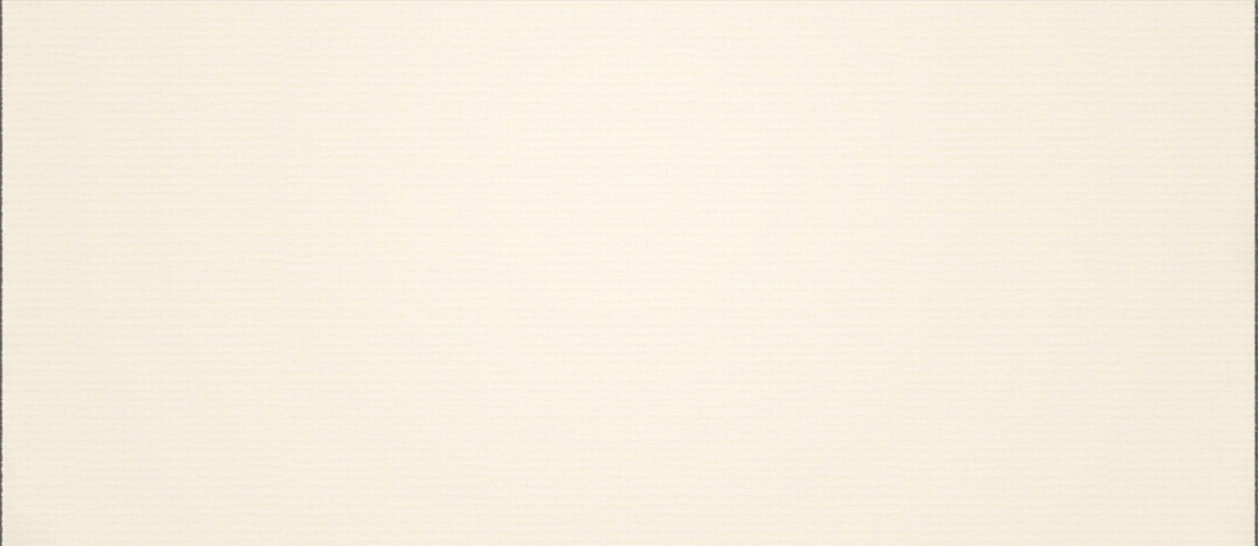 Systemic hormone replacement therapy
and breast cancer
HRT is generally contra-indicated in breast cancer survivors

HRT is a treatment option for women carrying BRCA1/2 mutations but without personal history of breast cancer after prophylactic bilateral salpingooophorectomy (BSO).
B
C
ESHRE  2015
dr. Mohamed Alajami
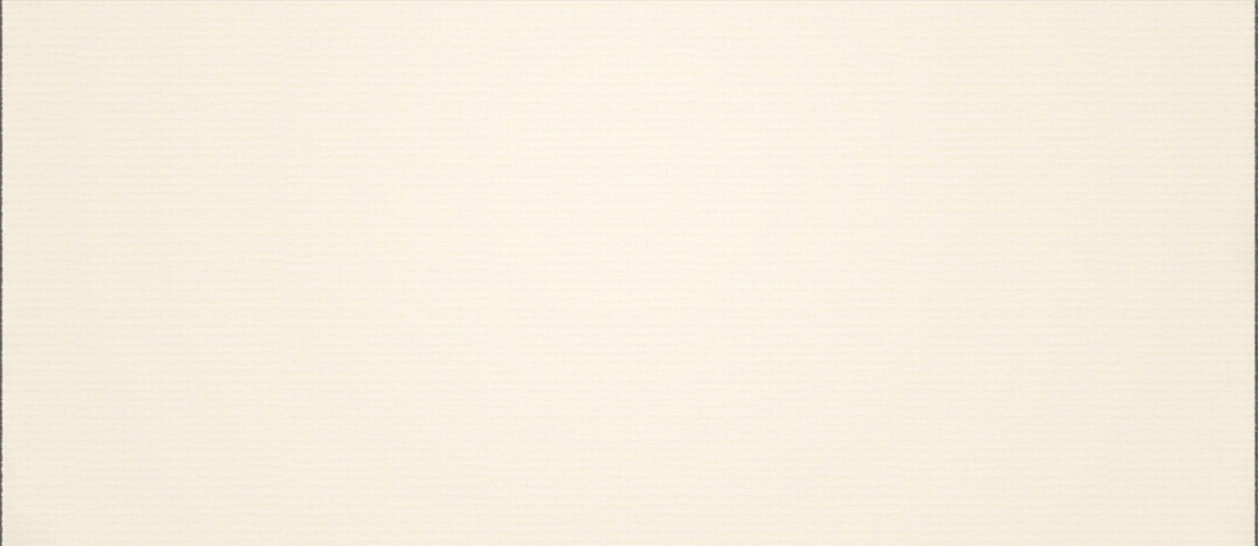 Vaginal hormone therapy and breast cancer
Local estrogen for vaginal atrophy, in survivors of breast cancer who are receiving adjuvant endocrine therapy.

vaginal atrophy
32% of taking tamoxifen 
16% of taking aromatase inhibitors.

 Vaginal estrogen has low systemic absorption and no increased risk of breast cancer

No need for added progestagen
Am J Obstet Gynecol 2011;204:26.e1–7
dr. Mohamed Alajami
[Speaker Notes: the small amount of systemic absorption of estrogen is of unknown clinical significance]
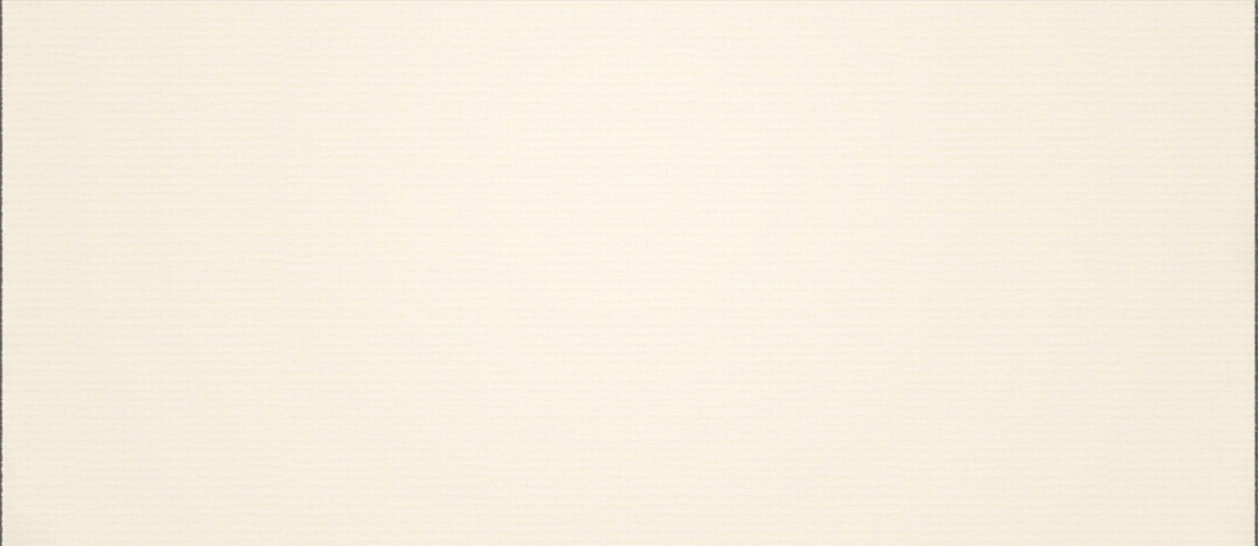 Vaginal hormone therapy and breast cancer
No increased risk of recurrence was noted among patients using vaginal estrogen relative to controls.


Do not preclude vaginal estrogen use in symptomatic survivors of breast cancer.
Climacteric 2003;6:45-52
Breast Cancer Res Treat 2012;603:135-9
dr. Mohamed Alajami
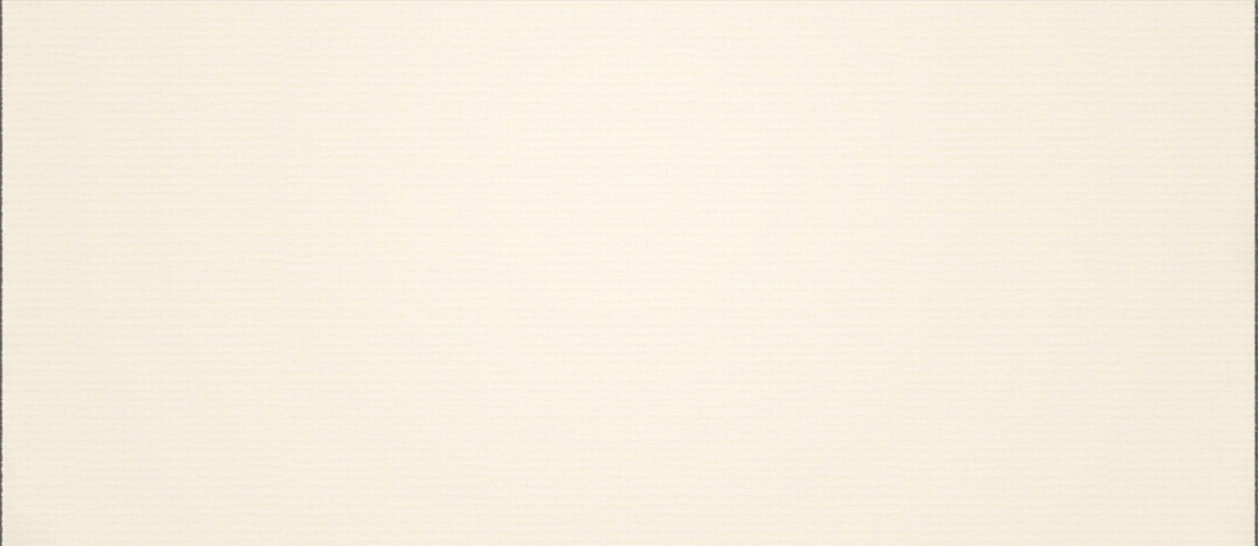 Other hormones and women’s cancer
Tibolone: 
Relieve vasomotor symptoms of menopause in healthy women. 
No increase in risk of endometrial or ovarian cancer. 
No data on the risk of cervical cancer or its use in survivors of gynaecological cancer.


Increased risk of breast cancer recurrence among users of tibolone relative to control.
Gynecol Endocrinol 2010;26:804–14
Int J Cancer 2013;133:1680-8
(Formoso, et al., 2012)
Lancet Oncol 2009;10:135–46
sex steroid with both estrogenic & androgenic activity
dr. Mohamed Alajami
[Speaker Notes: (a sex steroid with both estrogenic and androgenic activity)]
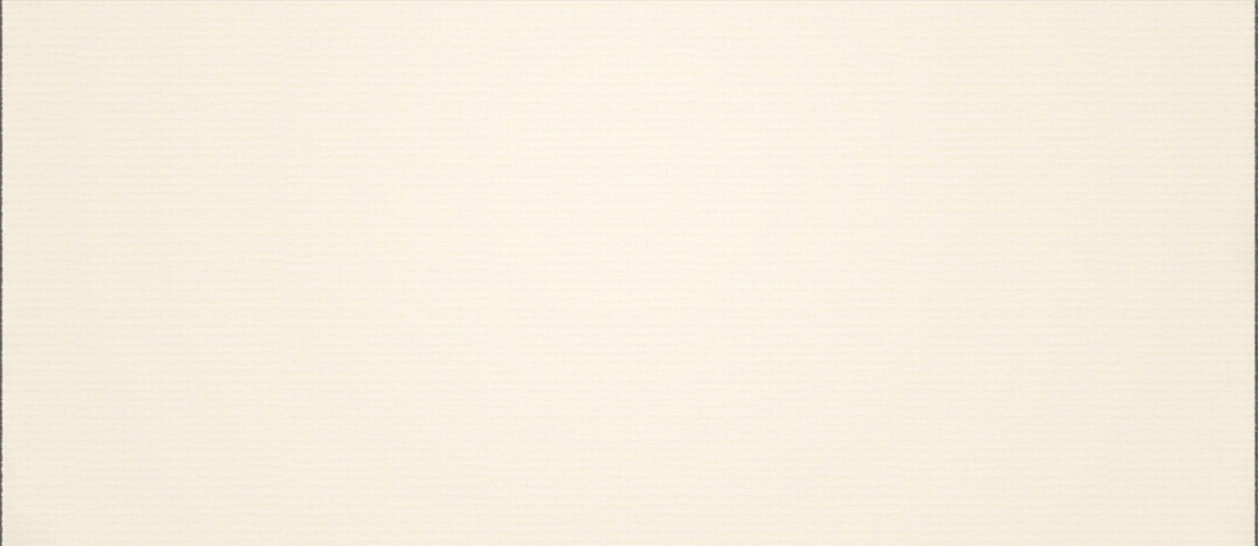 Other hormones and women’s cancer
Testosterone 
Prescribed for sexual dysfunction. 
No increase risk of endometrial cancer
 
No increased risk of developing breast cancer with either testosterone alone or in combination with estrogen.

No data on the safety in women with a history of gynecological cancers.
New Engl J Med 2008;359:2005–17
Obstet Gynecol 2009;113:74-80
(Davis and Davison, 2012)
Maturitas 2009;62:76–80
Arch Intern Med2009;169:41-6
dr. Mohamed Alajami
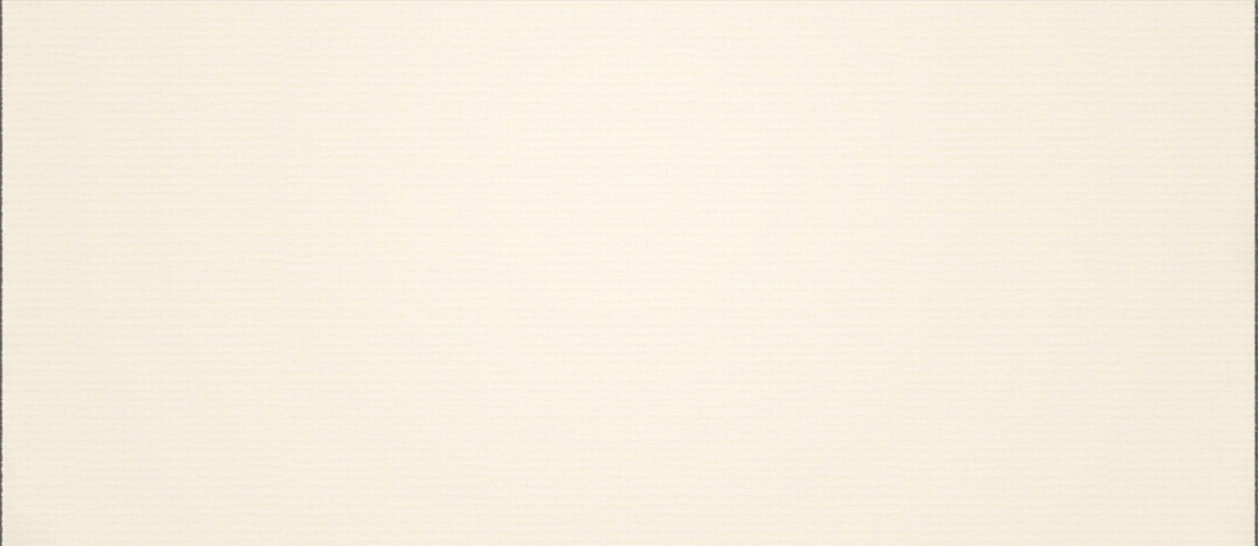 Other hormones and women’s cancer
vaginal testosterone 
did not interfere with the ability of aromatase inhibitors to suppress serum estradiol levels. 


No conclusions regarding testosterone use and the risk of recurrence among survivors of gynaecological or breast cancers.
Oncologist 2011;16:424–31
dr. Mohamed Alajami
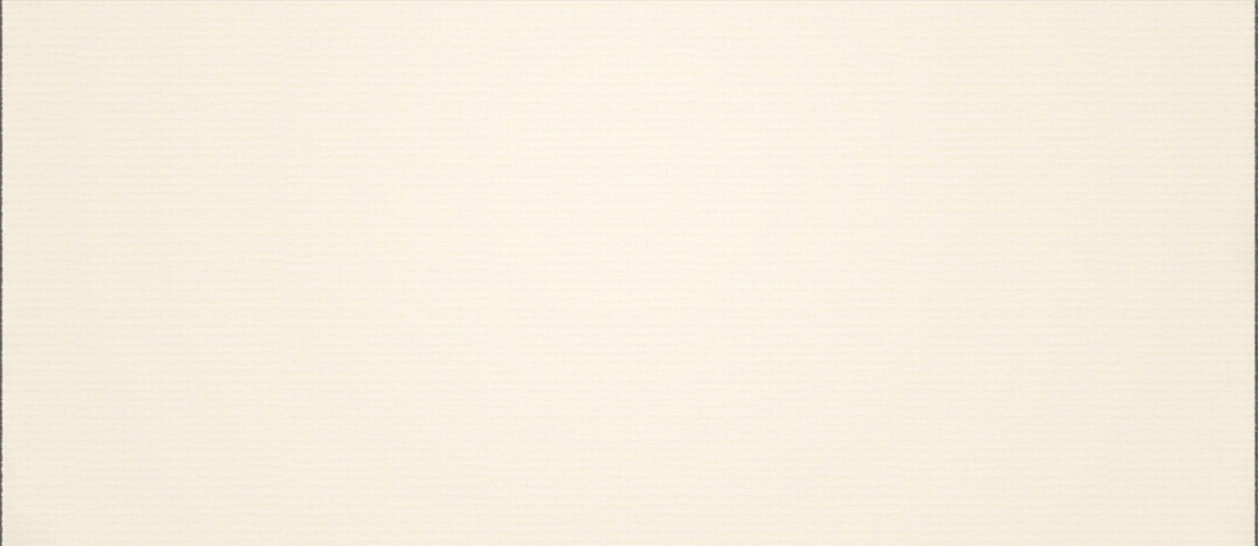 Other hormones and women’s cancer
Soy 
Phytoestrogen for menopausal symptoms. 
A meta-analysis of observational studies revealed association of soy consumption with a 
48% decrease in ovarian cancer risk 
30% decrease in endometrial cancer risk



A randomised trial showed no effect of soy on the development of endometrial cancer.
whereas
BJOG 2009;116:1697–705
Menopause 2013;20:840–4
dr. Mohamed Alajami
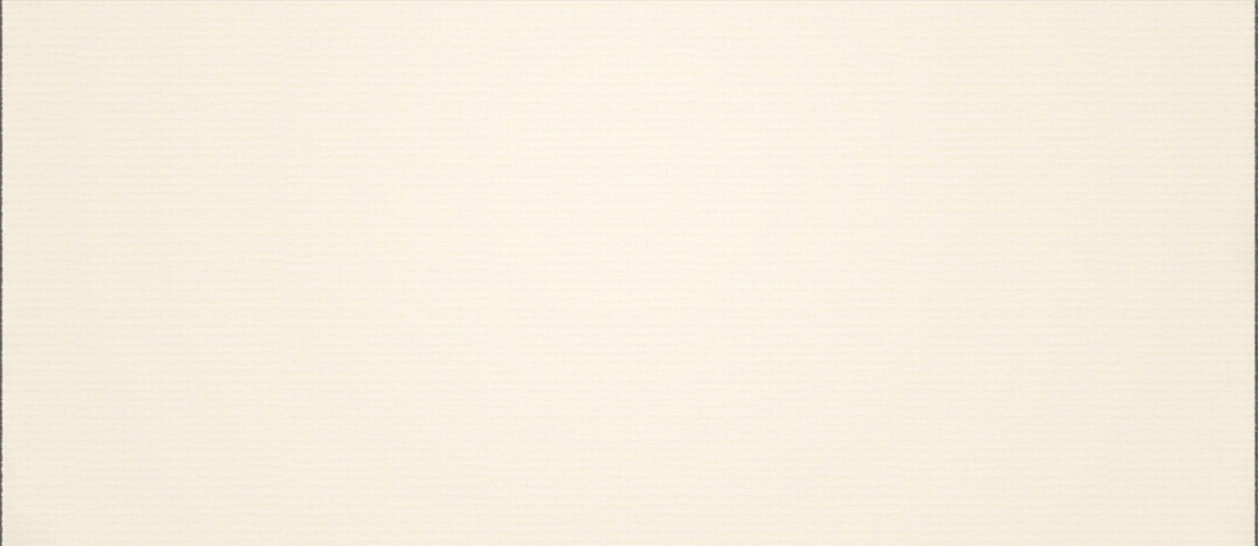 Other hormones and women’s cancer
A meta-analysis of epidemiologic studies 
14% decreased risk of breast cancer among healthy women with a history of soy use.


A pooled analysis 
protective effect of up to 41%, but only among women in Asian countries.
J Natl Cancer Inst 2006;98:459–71
PLoS ONE 2014;9(2):e89288
dr. Mohamed Alajami
[Speaker Notes: Pooled=المجمعة]
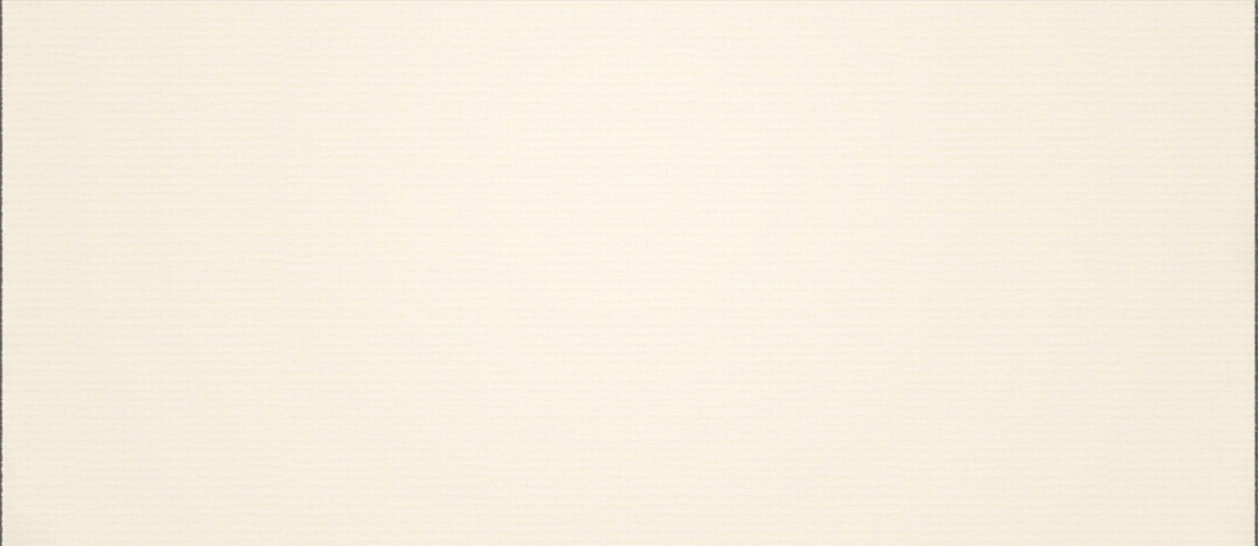 Other hormones and women’s cancer
In a recent meta-analysis of 18 epidemiologic studies, including over 9,000 breast cancer cases, frequent soy intake was associated with a modest decrease in risk. 
A study in China observed that childhood intake of soy may be more relevant to breast cancer prevention than adult consumption.
Principles and Practice of Oncology (2018) P322
dr. Mohamed Alajami
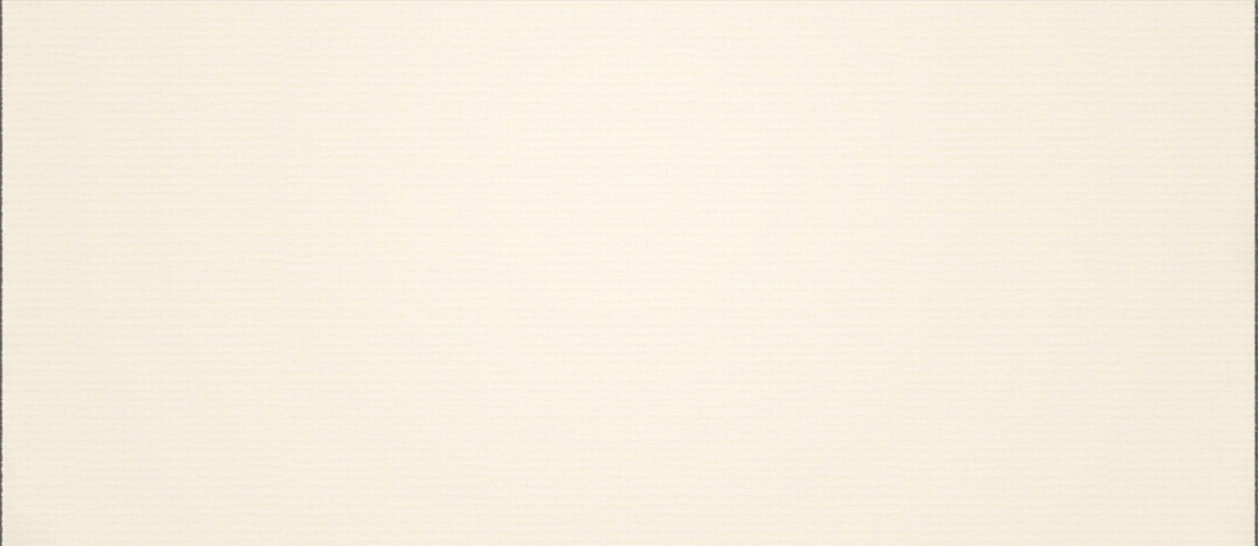 Other hormones and women’s cancer
The role of soy products has been considered in relation to breast carcinogenesis. 
In Asian countries, which traditionally have a high consumption of soy foods, breast cancer rates have been low until recently. 
Soybeans contain isoflavones, phytoestrogens that compete with estrogen for the estrogen receptor.
 Hence, soy consumption may affect estrogen concentrations differently depending on the endogenous baseline level.
Principles and Practice of Oncology (2018) P322
dr. Mohamed Alajami
[Speaker Notes: Isoflavones are a class of phytoestrogens — plant-derived compounds with estrogenic activity. Soybeans and soy products are the richest sources of isoflavones in the human diet.]
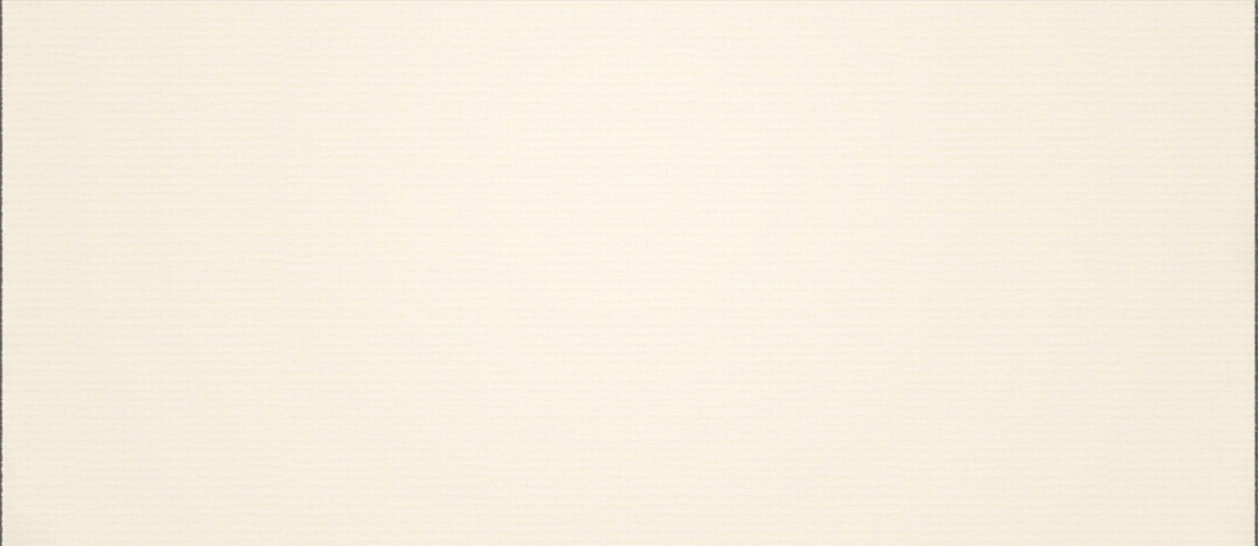 Phytoestrogen foods
Isoflavones
Lignans
Coumestans
Soybeans and soy products.
Linseed (flax) بذر الكتان
Sesame seeds. حبوب السمسم
Wheat berries. حبوب القمح الكاملة
Fenugreek .الحلبة
Oats. الشوفان
Barley. الشعير
dr. Mohamed Alajami
[Speaker Notes: Phytoestrogens are estrogens that occur in some plants. Foods containing phytoestrogens include beans, soy products, peas, lentils, and whole grains and seeds, especially flaxseed, rye and millet. Lignans, isoflavones and coumestans have been the most carefully studied. Isoflavone supplements, such as daidzein and genistein, are widely available]
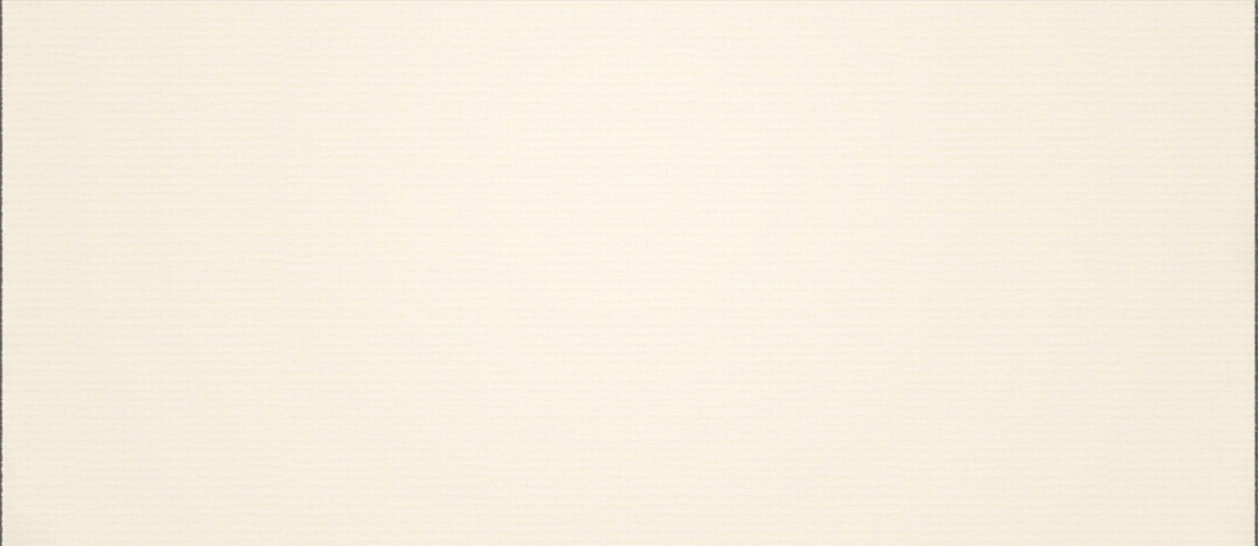 Other hormones and women’s cancer
Phytoestrogens hinder the ability of tamoxifen to inhibit breast cancer cell growth . results are mixed and vary by dose and type of phytoestrogen.


Among survivors of breast cancer, observational studies have only evaluated the association of soy  consumption prior to cancer diagnosis with subsequent recurrence and have not revealed an increased risk.
CA Cancer J Clin 2007;57:260–77
Maturitas 2013;75:232–40
dr. Mohamed Alajami
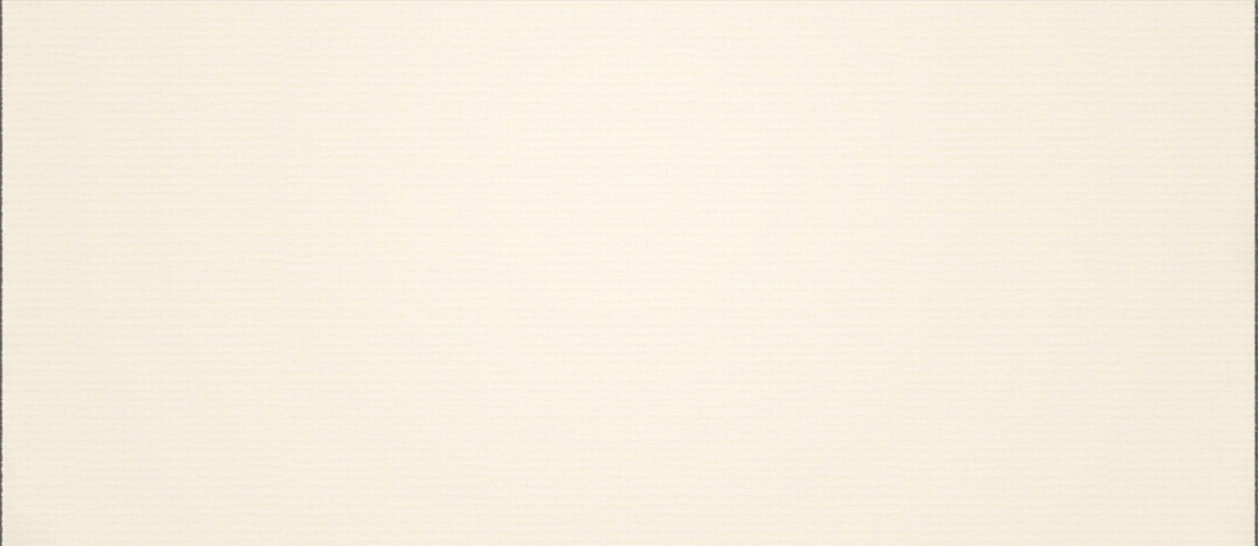 Other hormones and women’s cancer
At this time, insufficient evidence exists to assess the risk of soy use in survivors of breast and gynecological cancer


No studies have shown an association of soy consumption with increased recurrence.
Nutr Cancer 2012;64(5):652–665
Int J Cancer 2013;132(7):1683–1692
Maturitas 2013;75:232–40
dr. Mohamed Alajami
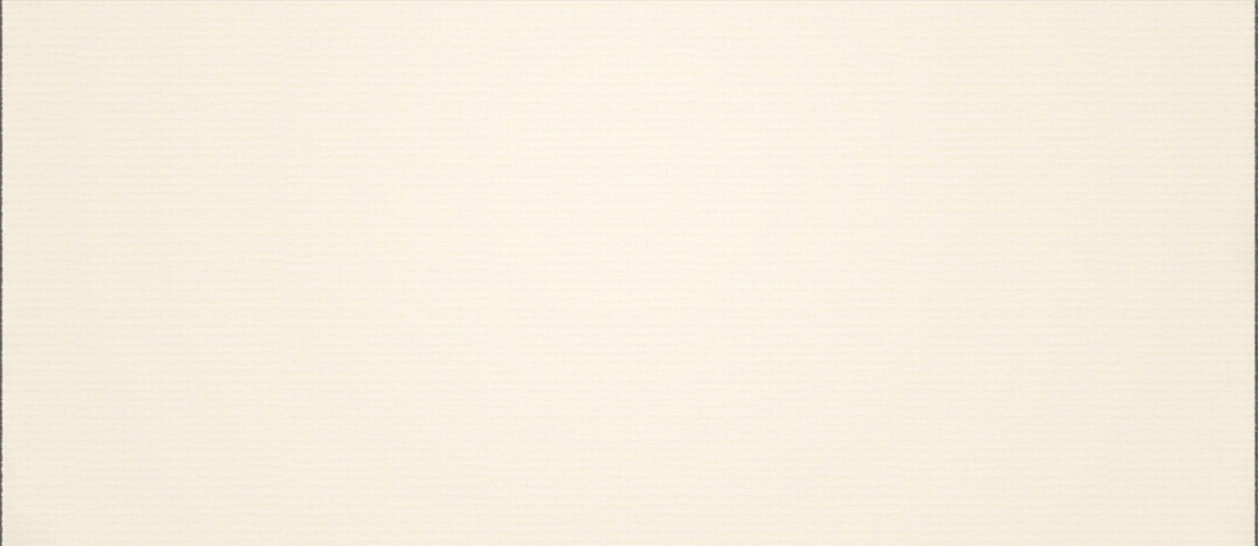 Other hormones and women’s cancer
Phytoestrogens 
plant compounds structurally similar to estradiol 
capable of binding to estrogen receptors as agonists or antagonists. 
may reduce breast cancer 
effects in hormone-sensitive cancers unclear
use in estrogen receptor–positive breast cancer is controversial.
Nutr Cancer 2012;64(5):652–665
Int J Cancer 2013;132(7):1683–1692
Principles and Practice of Oncology 2018 P3971
dr. Mohamed Alajami
Conclusion
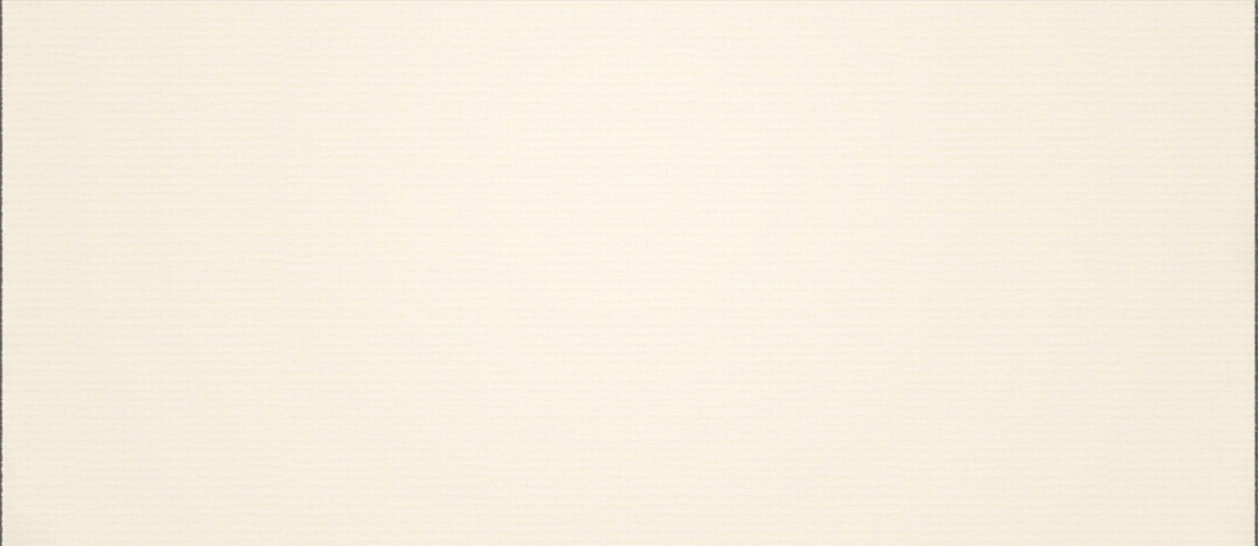 Recurrence rates and survival in postmenopausal women with early-stage endometrial cancer and women with ovarian and cervical cancer who do and do not use HRT after treatment are comparable. 
no convincing data exist to suggest that HRT should be withheld from patients with gynecological cancers, especially if initiated with the onset of symptoms and continued short-term
dr. Mohamed Alajami
Conclusion
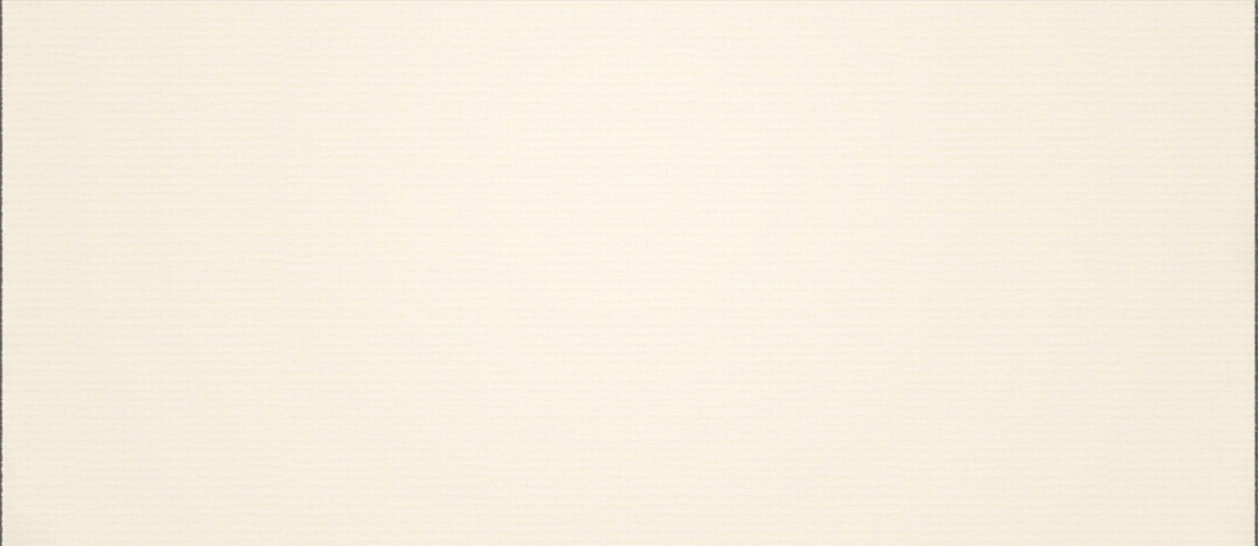 In women with a history of breast cancer, data regarding the risks of treatment with systemic HRT are varied. 
systemic HRT must be used with caution
systemic HRT should generally be avoided as first-line treatment of menopausal symptoms
vaginal HRT has no effect on recurrence and may be considered for patients with a history of breast cancer, regardless of estrogen receptor status
dr. Mohamed Alajami
Conclusion
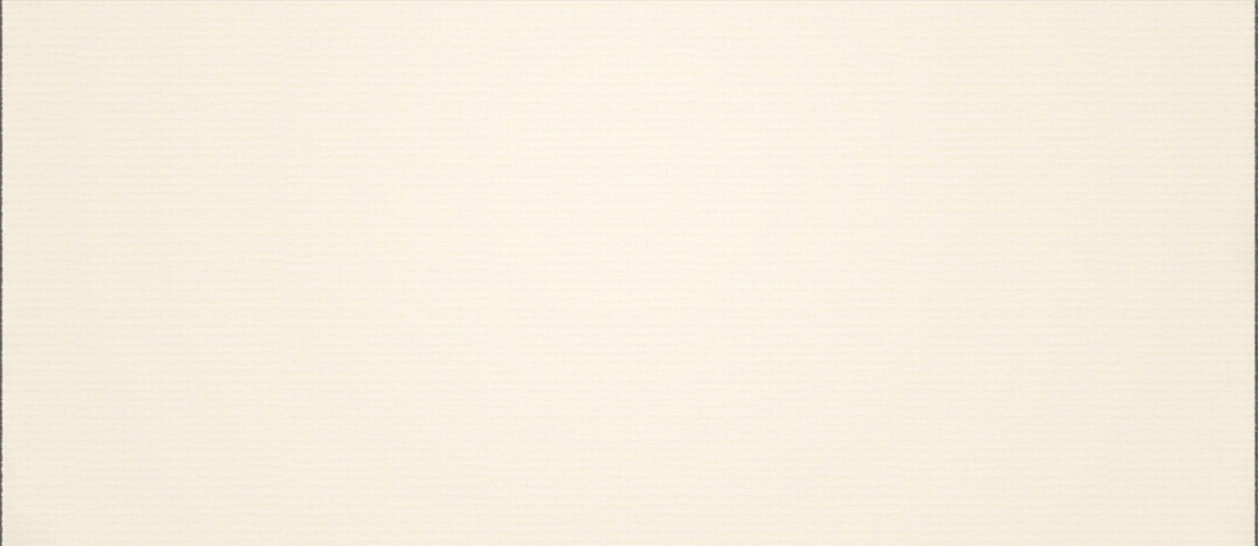 Tibolone was shown in a randomized trial to increase the risk of recurrence in survivors of breast cancer
its effect on recurrence has not been examined in survivors of gynecological malignancies 

No studies have shown an association of soy consumption with increased recurrence
dr. Mohamed Alajami
Categories of cancer types according to oncologic risk (recurrence, progression) of hormone replacement therapy
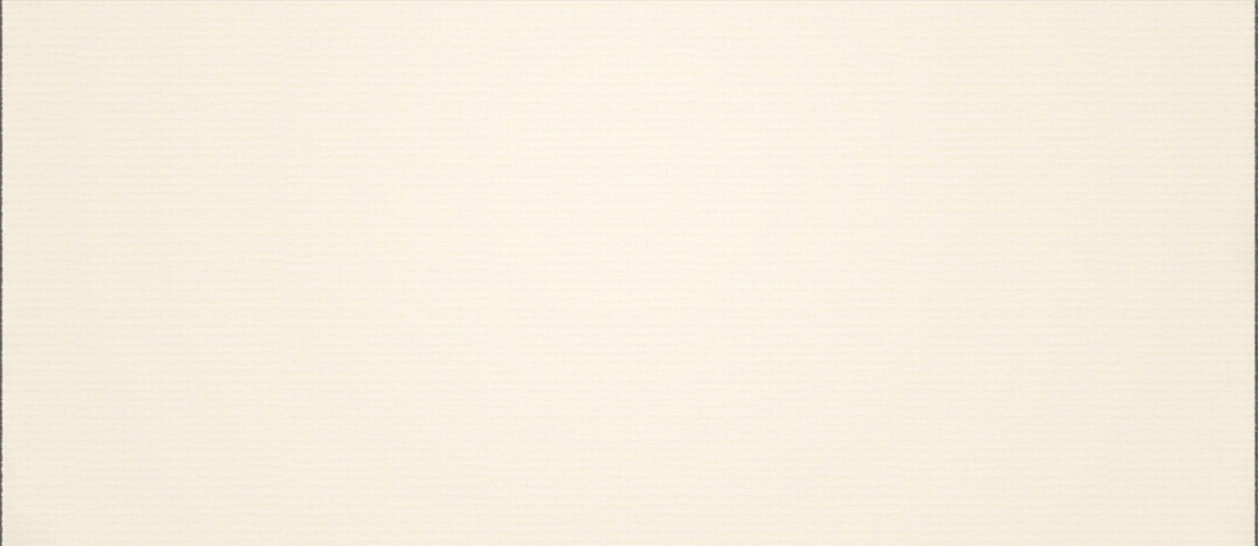 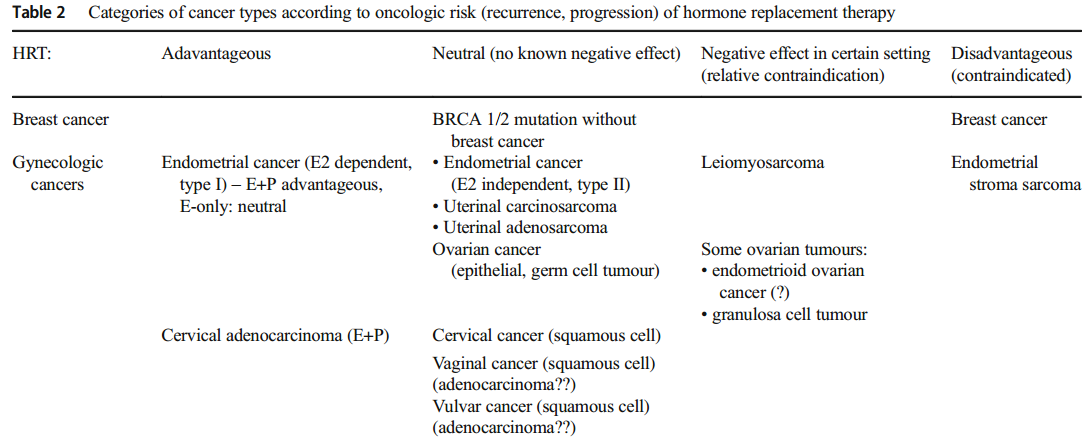 dr. Mohamed Alajami
Pathol Oncol Res. 2019 Jan 8
Conclusion
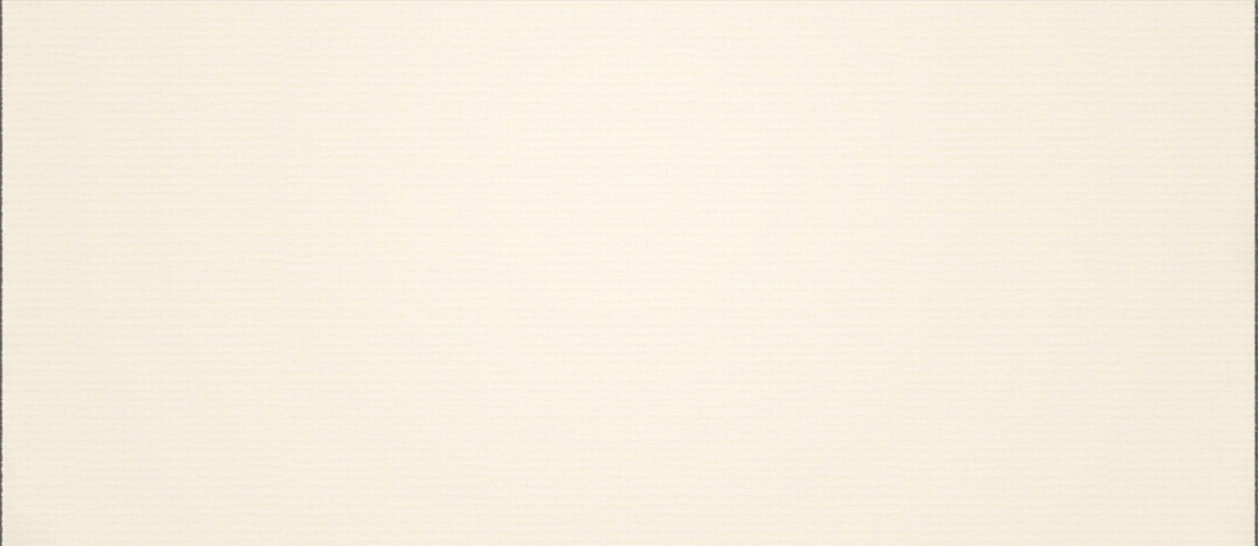 A decision to use HRT should be tailored to the individual patient, with the recognition that all survivors of cancer are not the same.
should take into account quality of life
dr. Mohamed Alajami
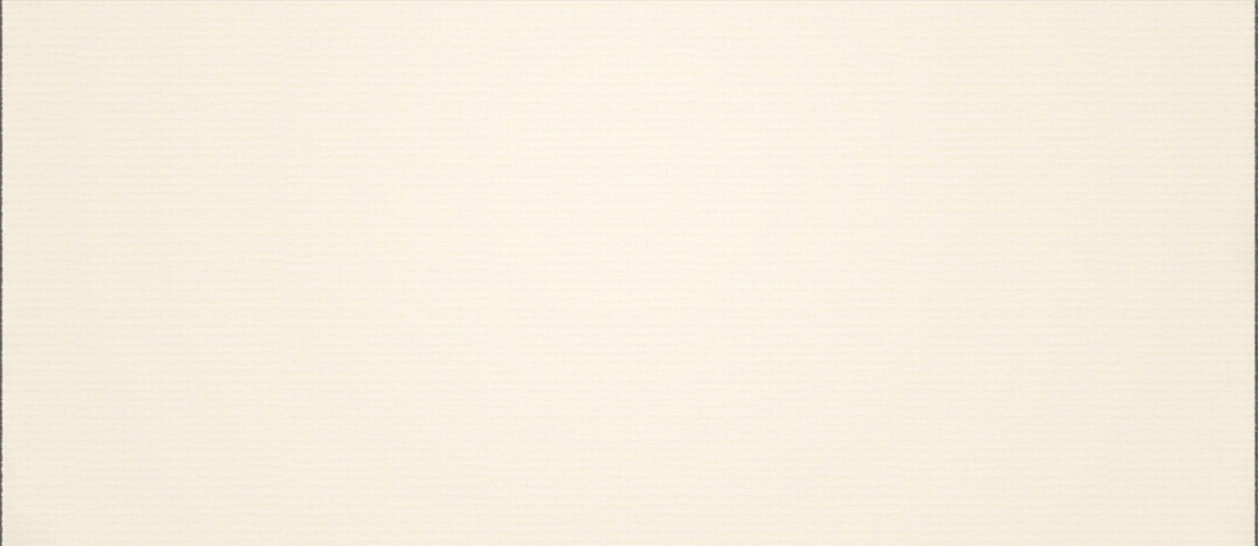 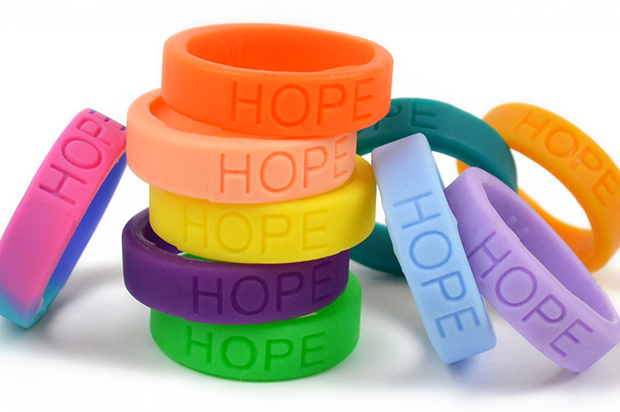 THANK YOU
YES; YES; YES
dr. Mohamed Alajami